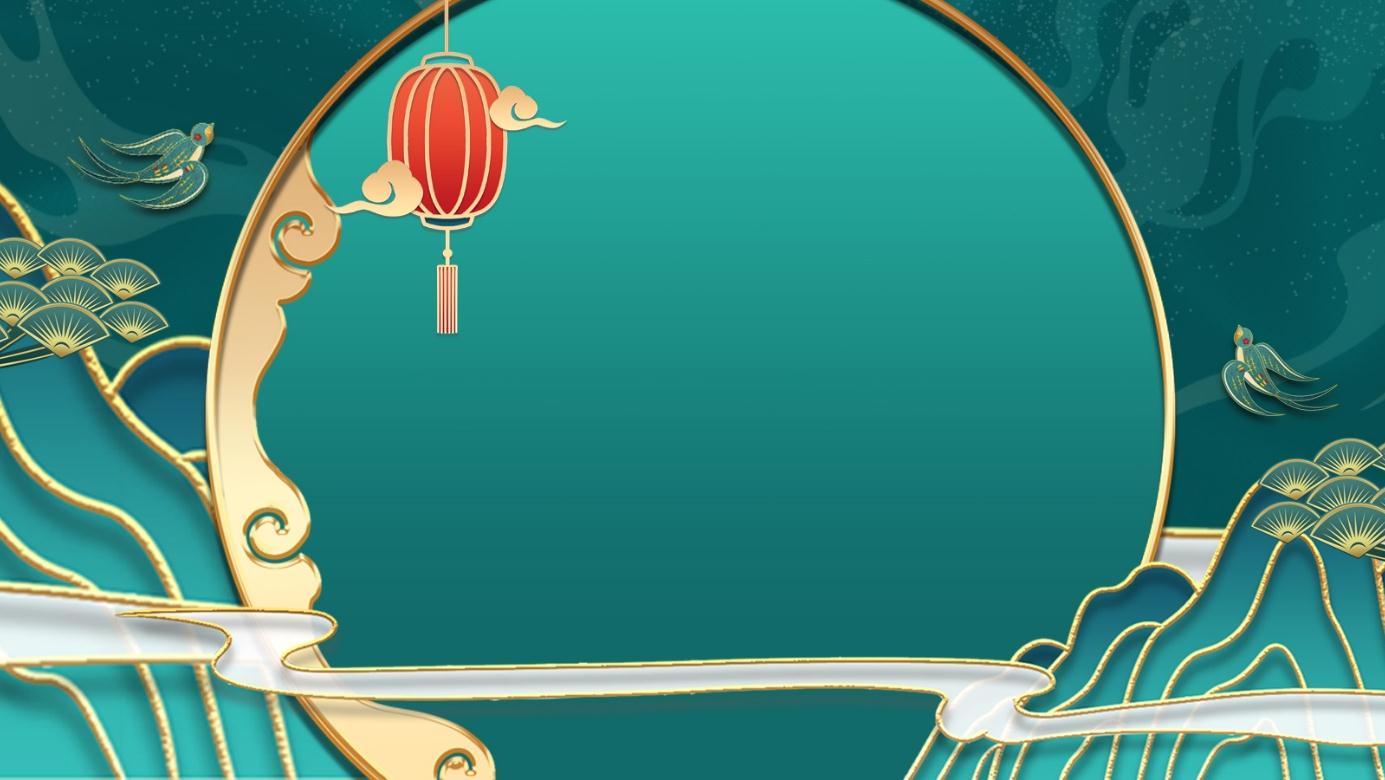 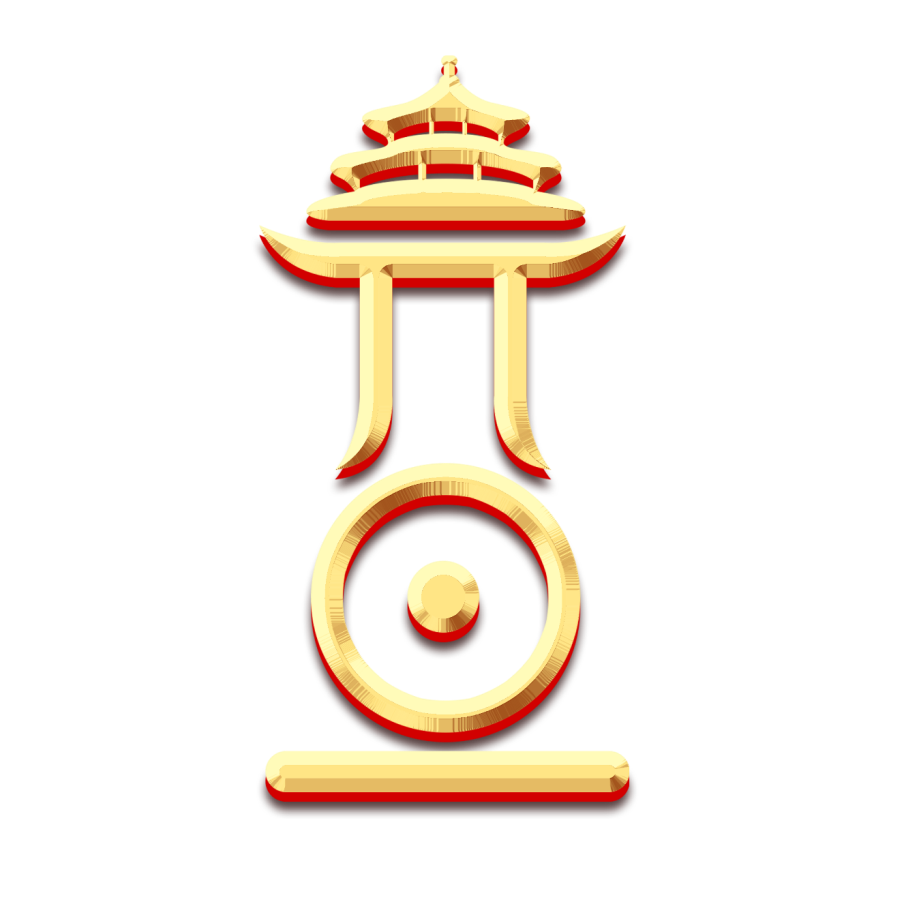 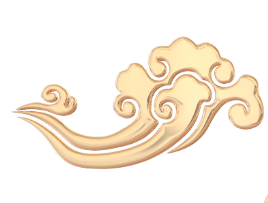 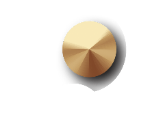 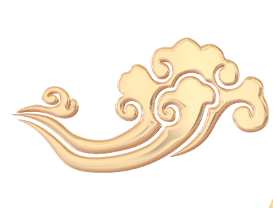 新年快乐
Synergistically utilize technically sound portals with frictionless chainsSynergistically，Synergistically
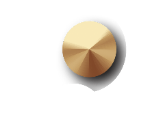 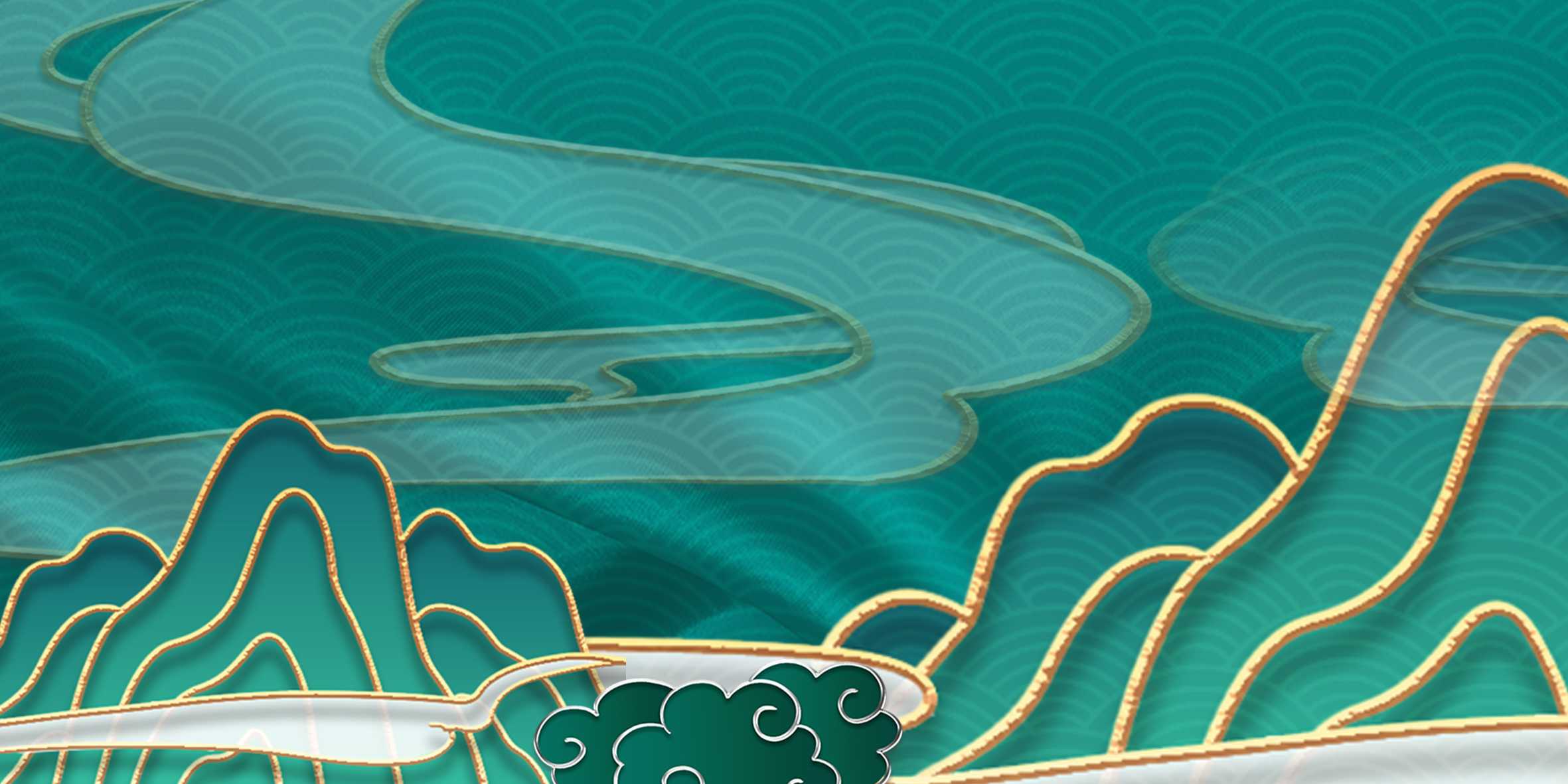 01.
Synergistically utilize technically sound portals with frictionless chainsSynergistically
04.
Synergistically utilize technically sound portals with frictionless chainsSynergistically
02.
Synergistically utilize technically sound portals with frictionless chainsSynergistically
05.
Synergistically utilize technically sound portals with frictionless chainsSynergistically
03.
Synergistically utilize technically sound portals with frictionless chainsSynergistically
06.
Synergistically utilize technically sound portals with frictionless chainsSynergistically
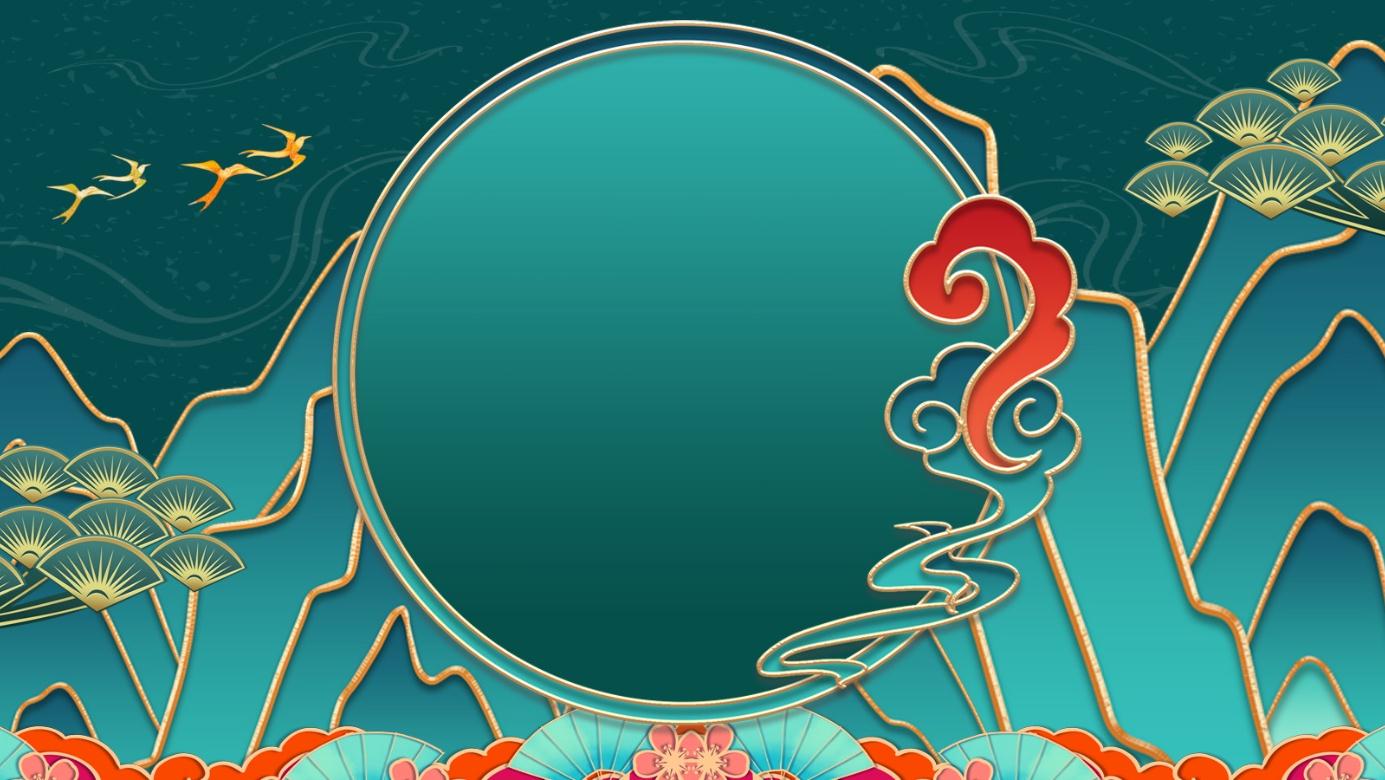 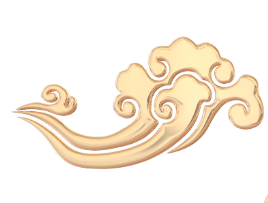 壹
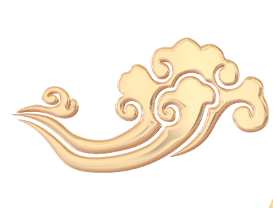 Synergistically utilize technically sound portals with frictionless chainsSynergistically，Synergistically
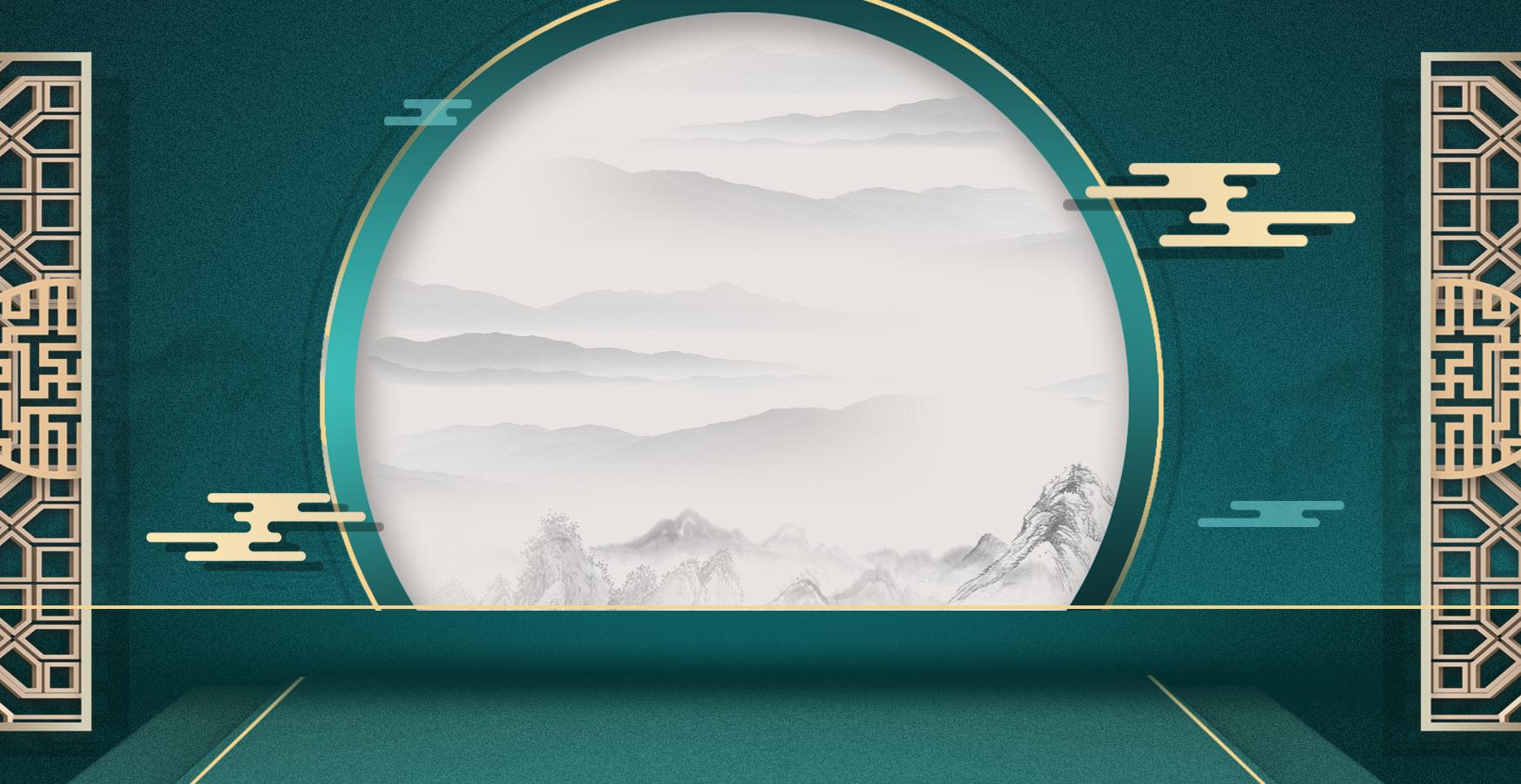 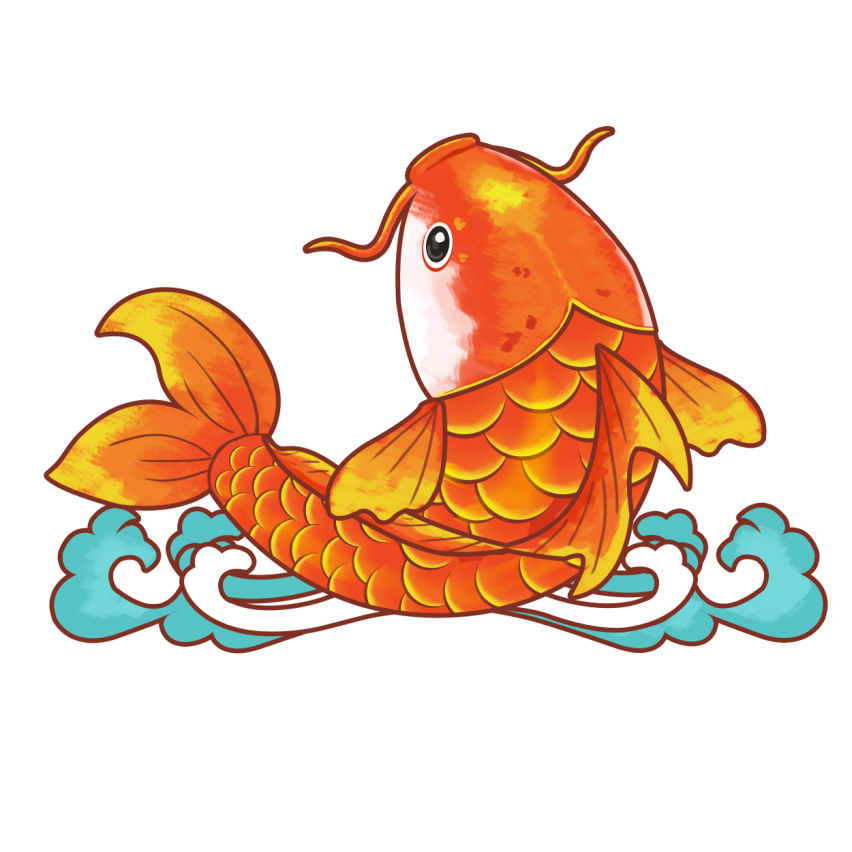 1PPT.COM
Synergistically utilize technically sound portals with, Synergistically, Synergistically utilize technically sound portals with, Synergistically
Synergistically utilize technically sound portals with, Synergistically, Synergistically utilize technically sound portals with, Synergistically
Synergistically utilize technically sound portals with, Synergistically, Synergistically utilize technically sound portals with, Synergistically
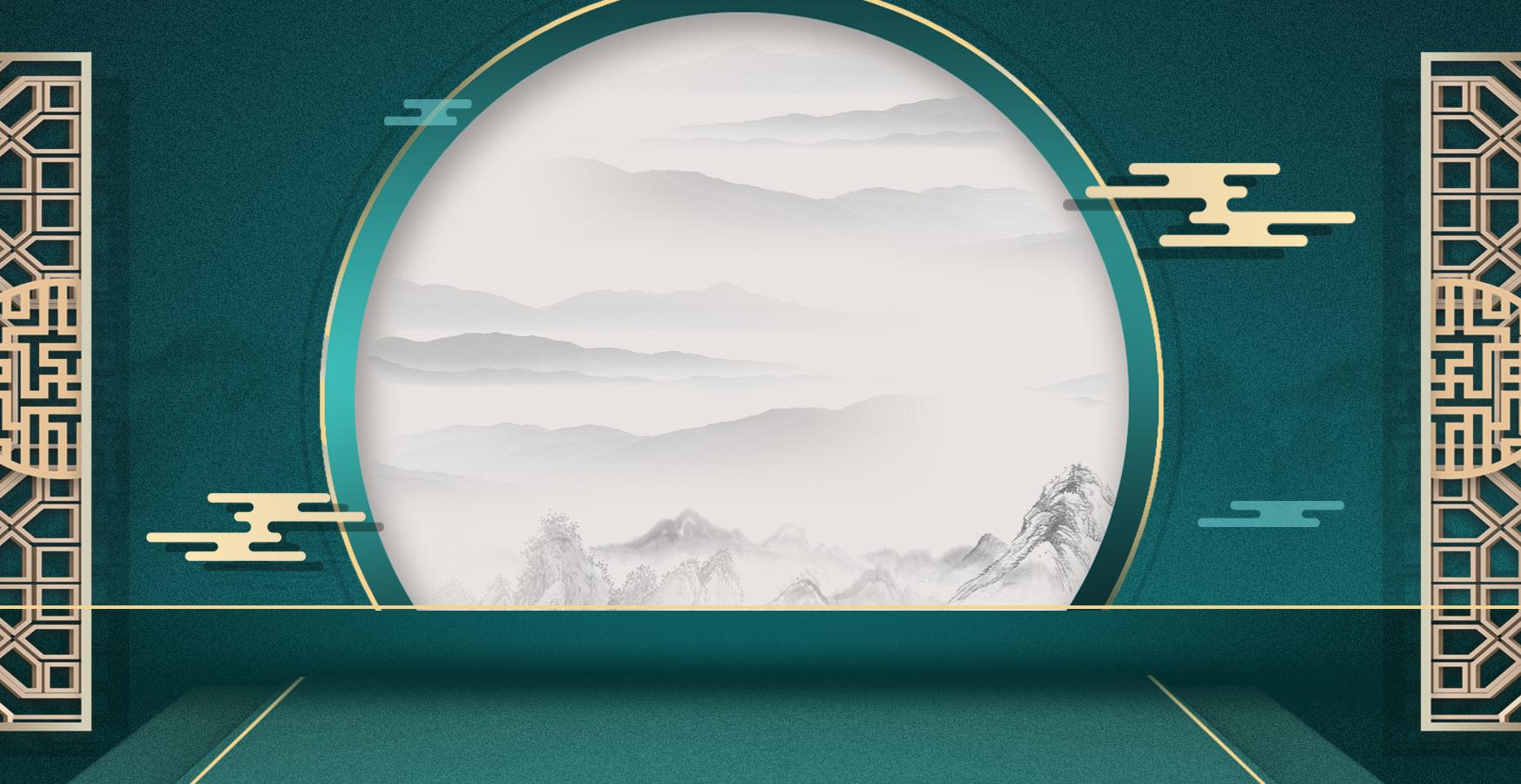 1PPT.COM
Synergistically utilize technically sound portals with, Synergistically
Synergistically utilize technically sound portals with, Synergistically
Synergistically utilize technically sound portals with, Synergistically
Synergistically utilize technically sound portals with, Synergistically
Synergistically utilize technically sound portals with, Synergistically
Synergistically utilize technically sound portals with, Synergistically
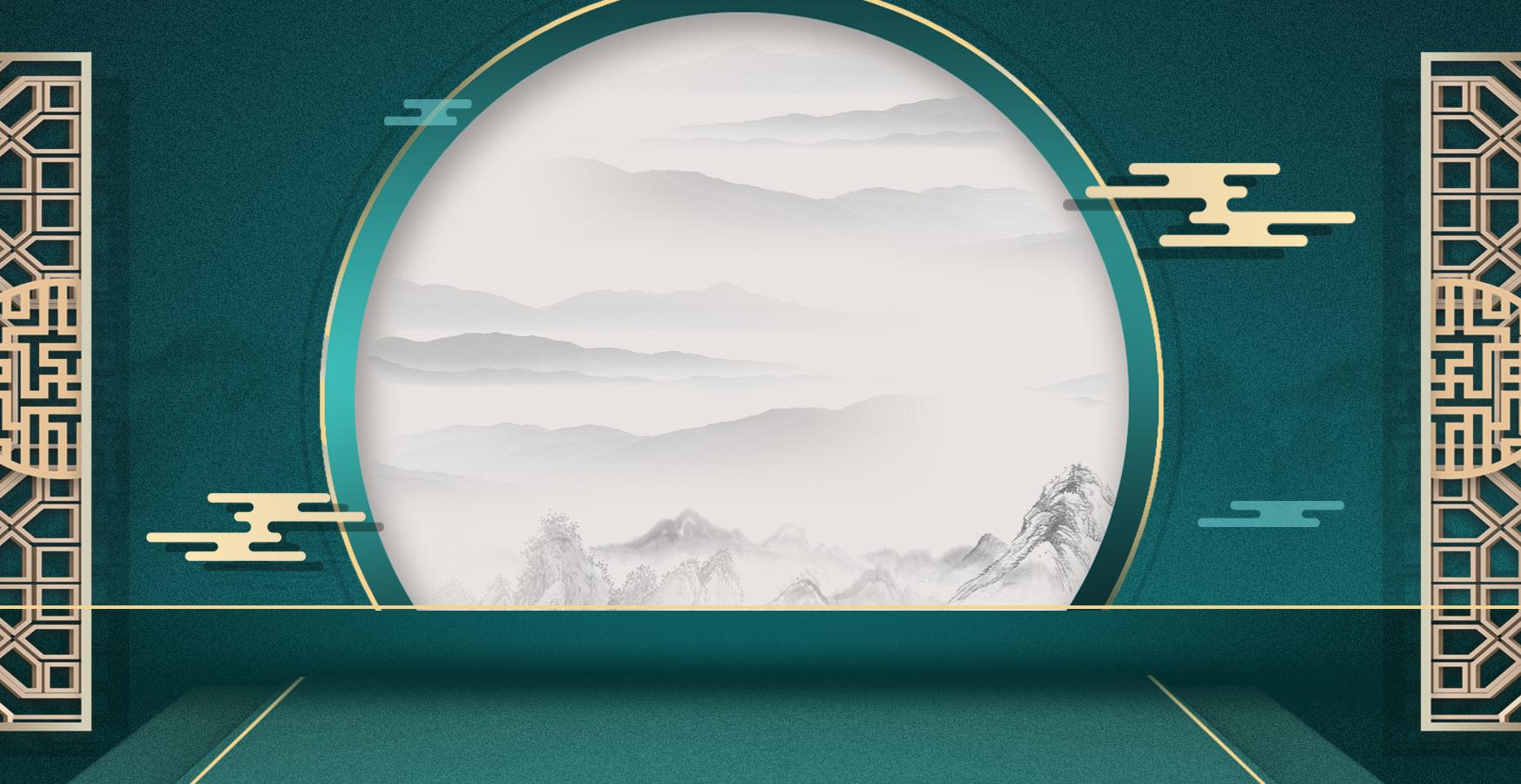 Synergistically utilize technically sound portals with, Synergistically utilize technically sound, Synergistically utilize technically sound portals with
1PPT.COM
Synergistically utilize technically sound portals with, Synergistically utilize technically sound, Synergistically utilize technically sound portals with
Synergistically utilize technically sound portals with, Synergistically utilize technically sound, Synergistically utilize technically sound portals with
1PPT.COM
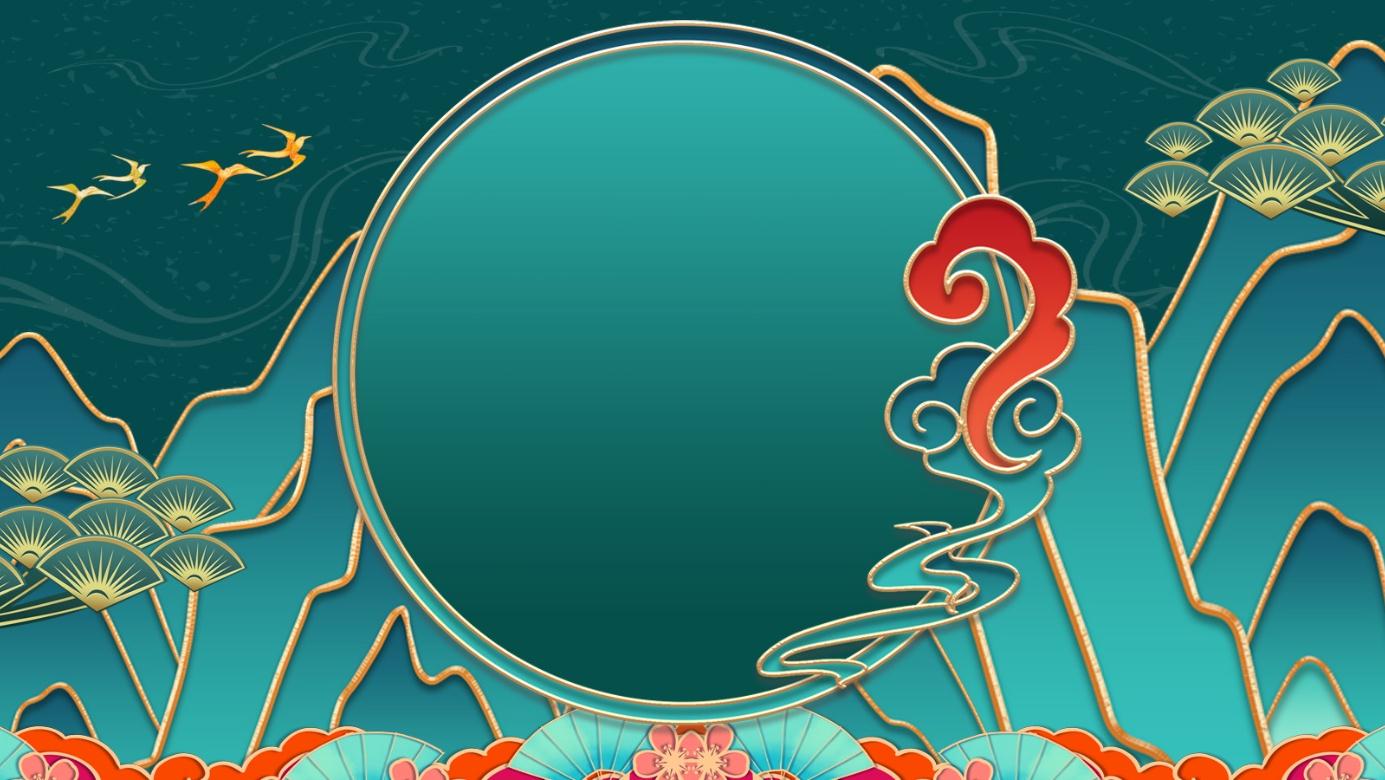 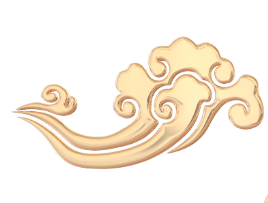 贰
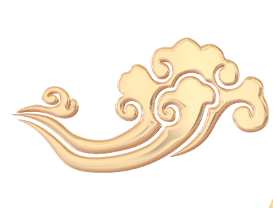 Synergistically utilize technically sound portals with frictionless chainsSynergistically，Synergistically
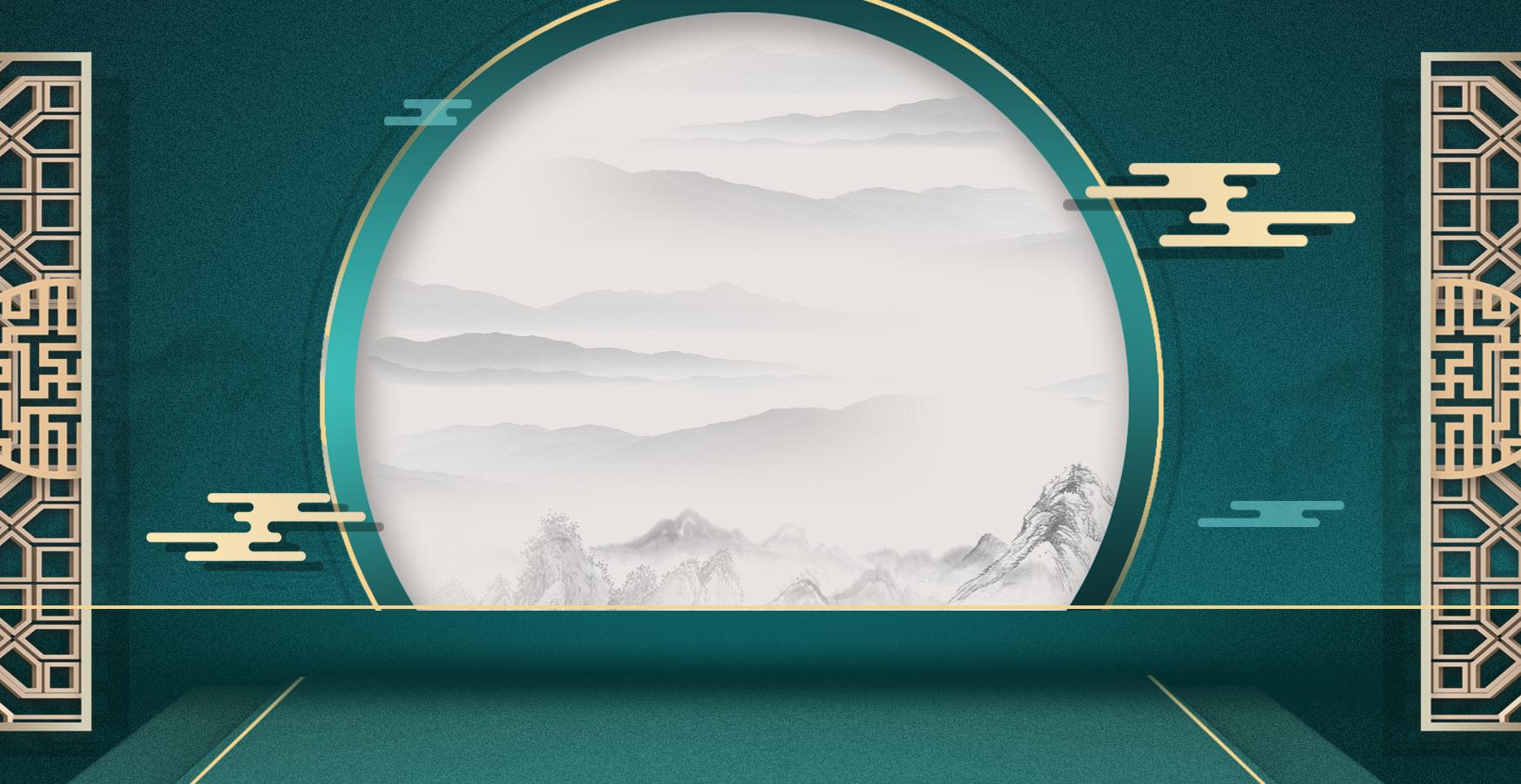 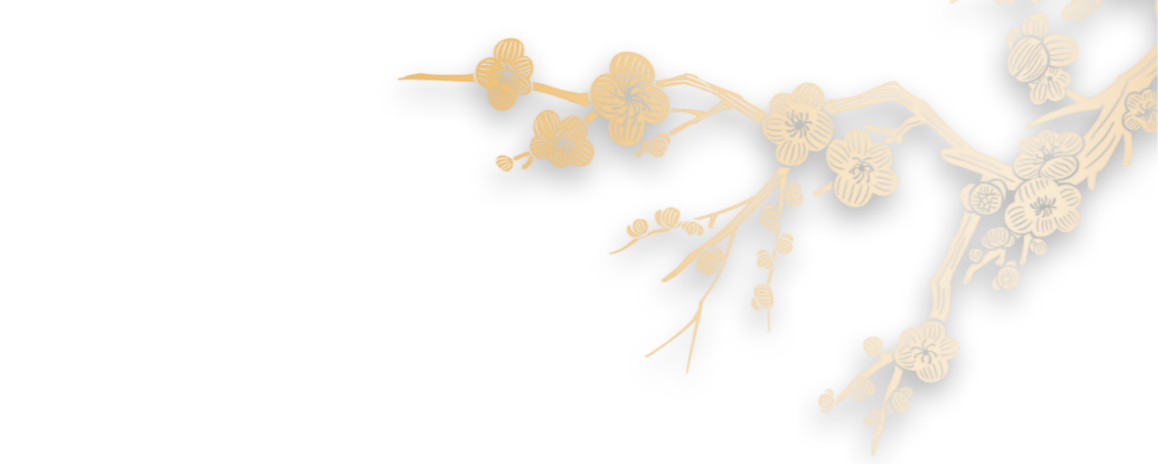 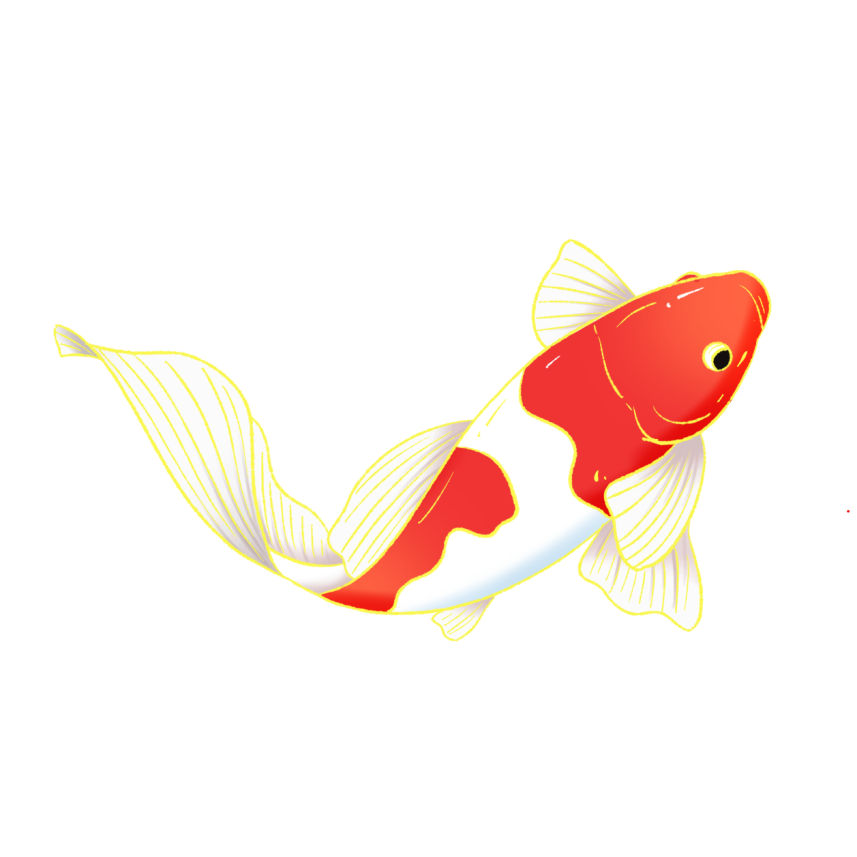 Synergistically utilize technically sound portals with, Synergistically utilize technically , Synergistically utilize technically sound portals with, Synergistically utilize technically sound, Synergistically
Synergistically utilize technically sound portals with, Synergistically utilize technically sound, Synergistically utilize technically sound portals with, Synergistically utilize technically sound portals with, Synergistically utilize technically sound, Synergistically
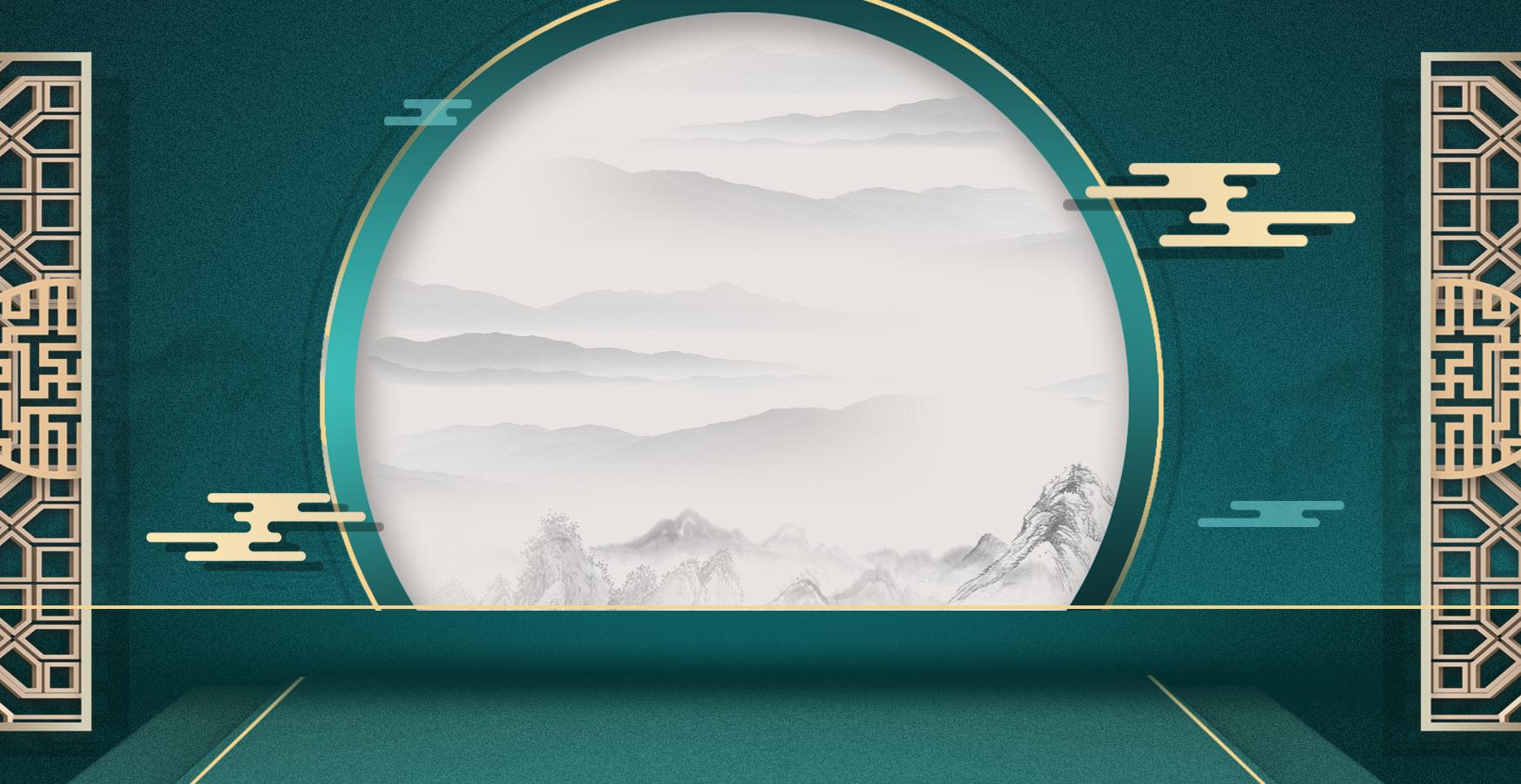 1PPT.COM
1PPT.COM
1PPT.COM
Synergistically utilize technically sound portals with, Synergistically utilize technically sound, Synergistically utilize technically sound portals with, Synergistically
Synergistically utilize technically sound portals with, Synergistically utilize technically sound, Synergistically utilize technically sound portals with, Synergistically
Synergistically utilize technically sound portals with, Synergistically utilize technically sound, Synergistically utilize technically sound portals with, Synergistically
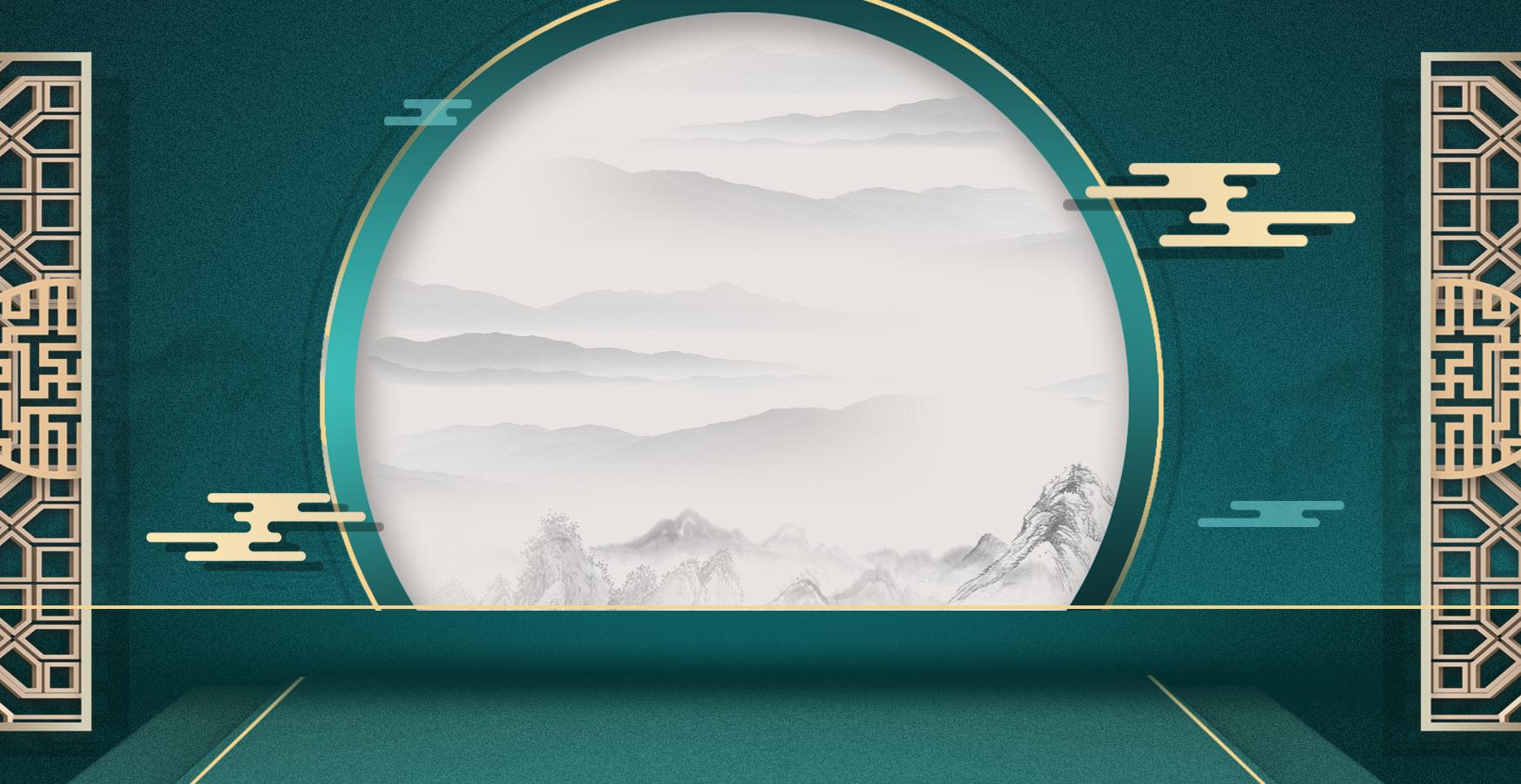 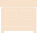 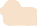 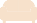 Synergistically utilize technically sound portals with, Synergistically utilize technically sound, Synergistically utilize technically sound portals with, Synergistically
Synergistically utilize technically sound portals with, Synergistically utilize technically sound, Synergistically utilize technically sound portals with, Synergistically
Synergistically utilize technically sound portals with, Synergistically utilize technically sound, Synergistically utilize technically sound portals with, Synergistically
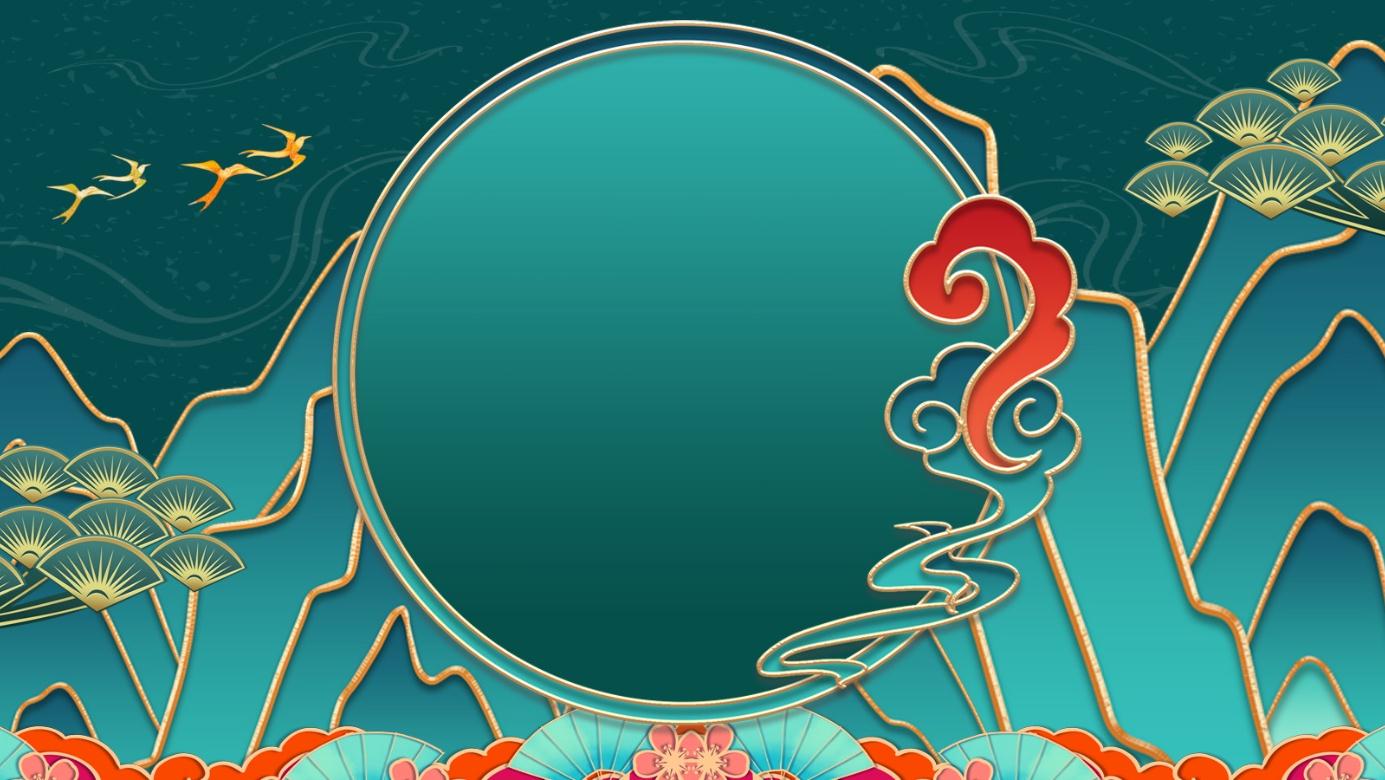 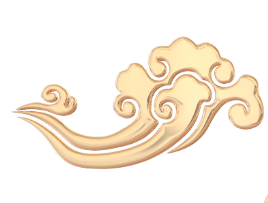 叁
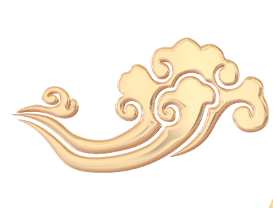 Synergistically utilize technically sound portals with frictionless chainsSynergistically，Synergistically
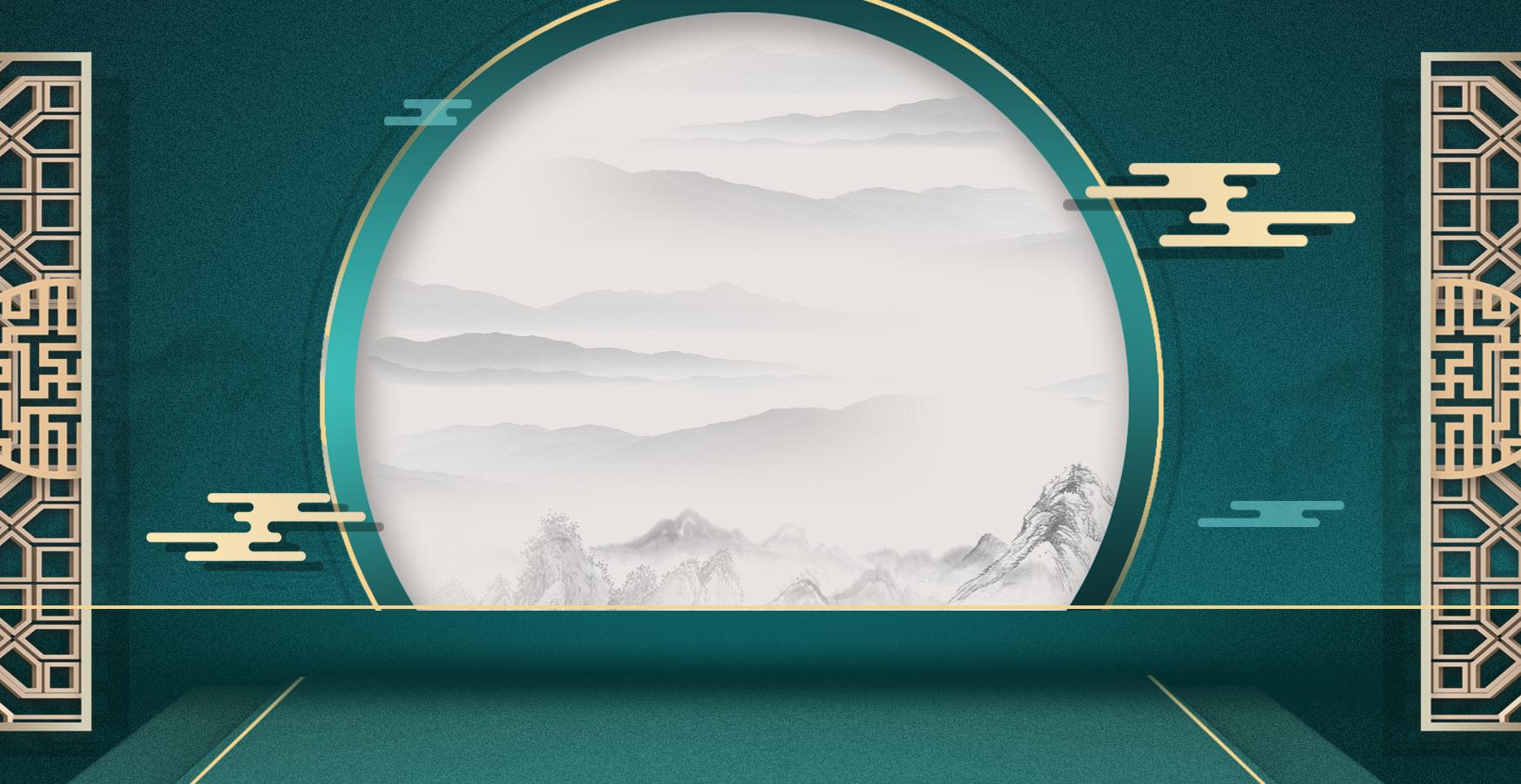 01
02
03
Synergistically utilize technically sound portals with, Synergistically
Synergistically utilize technically sound portals with, Synergistically
Synergistically utilize technically sound portals with, Synergistically
04
05
06
Synergistically utilize technically sound portals with, Synergistically
Synergistically utilize technically sound portals with, Synergistically
Synergistically utilize technically sound portals with, Synergistically
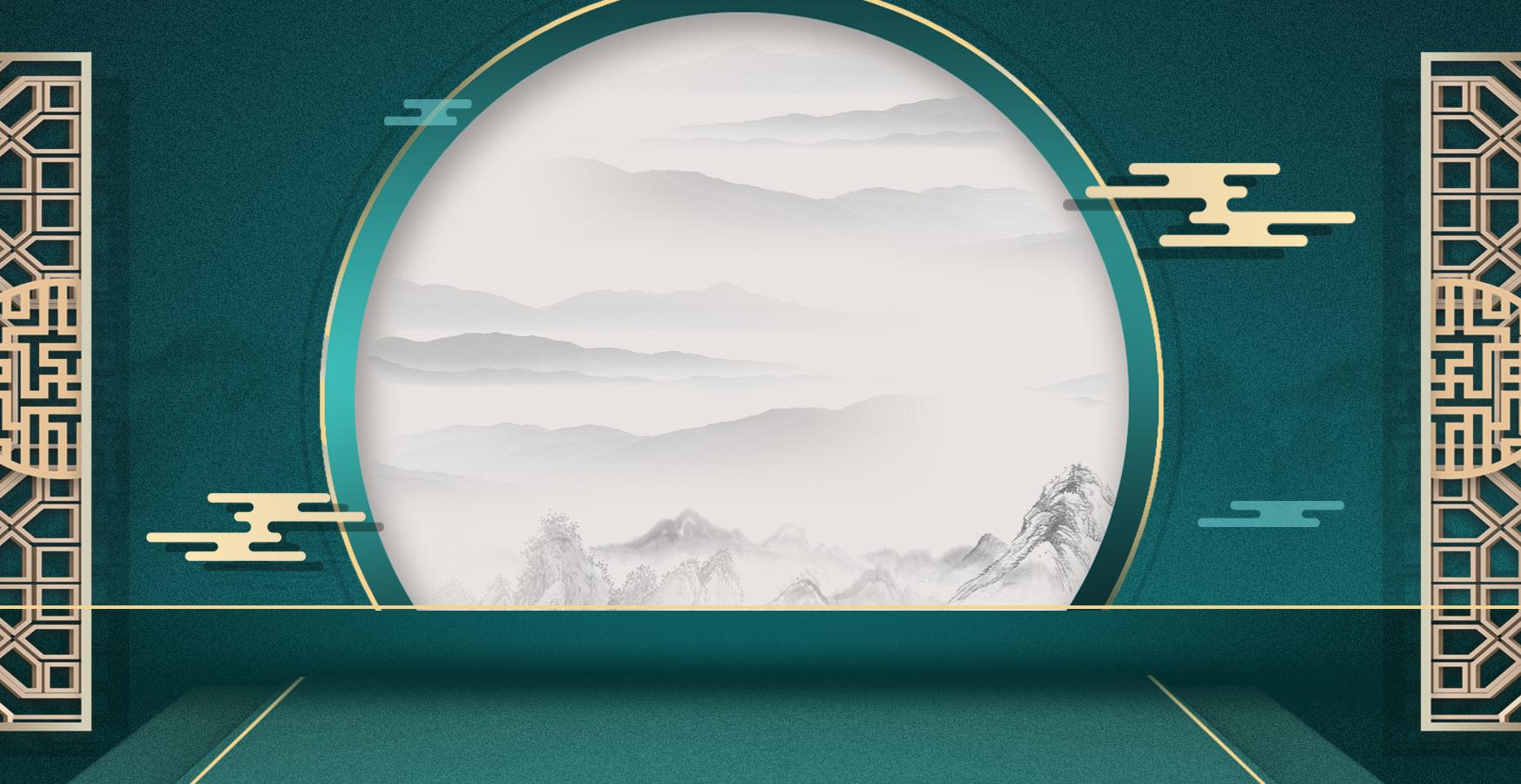 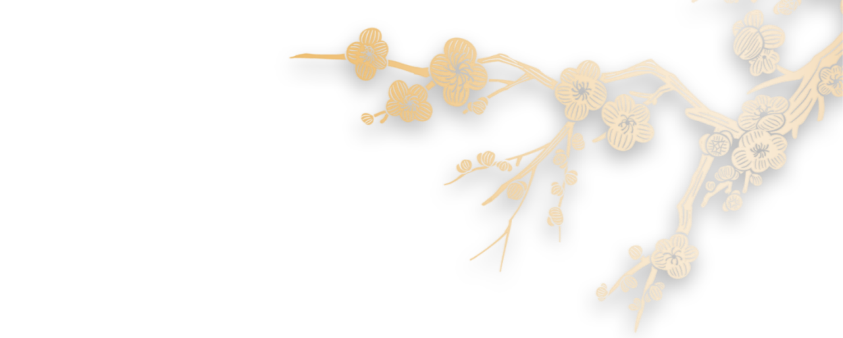 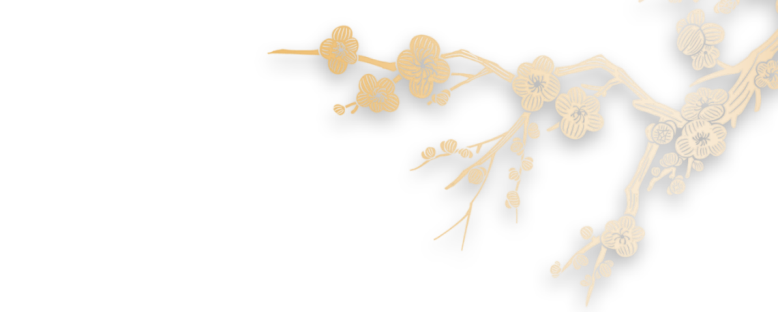 Synergistically utilize technically sound portals with, Synergistically, Synergistically utilize technically sound portals with,
Synergistically utilize technically sound portals with, Synergistically, Synergistically utilize technically sound portals with,
Synergistically utilize technically sound portals with, Synergistically, Synergistically utilize technically sound portals with,
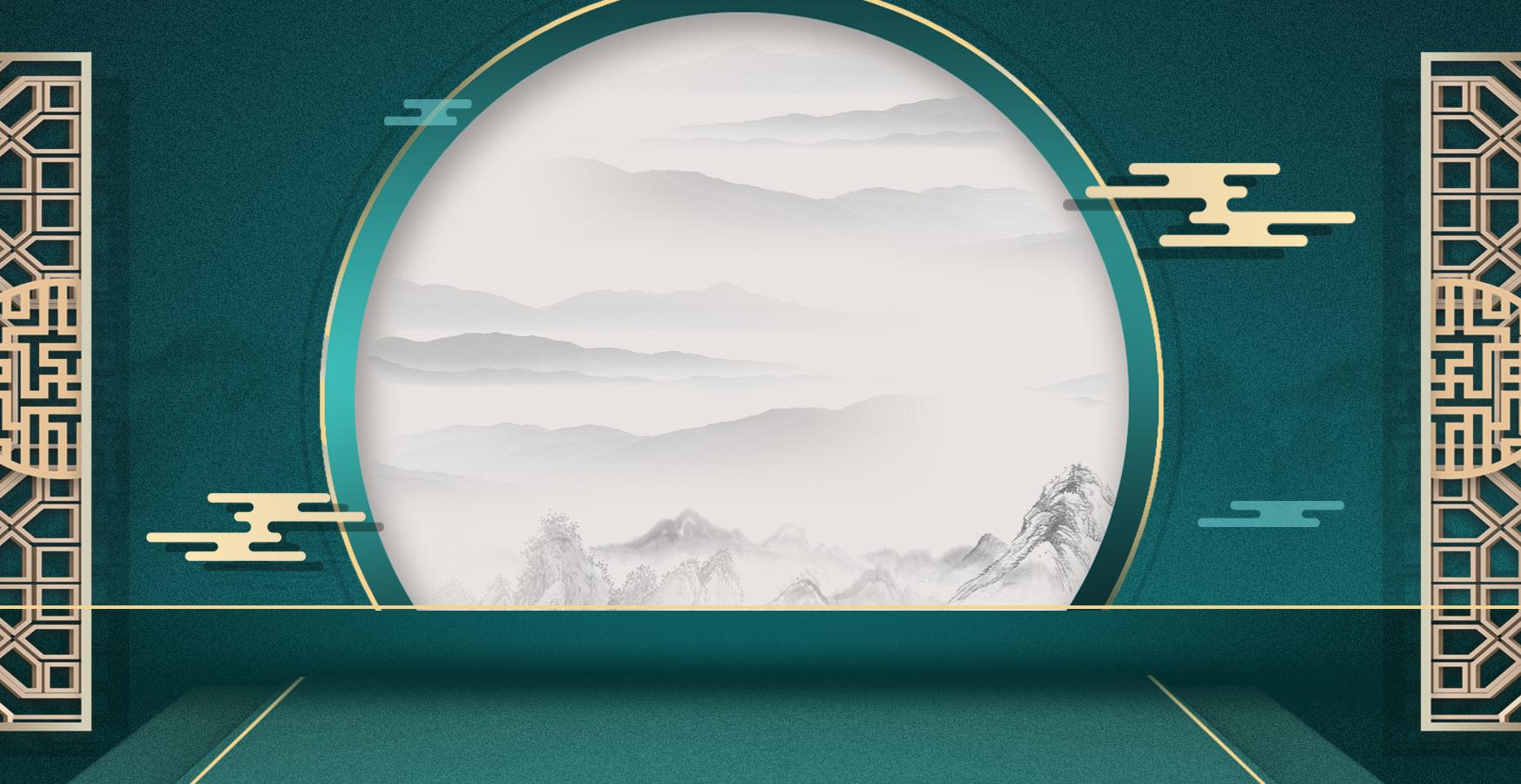 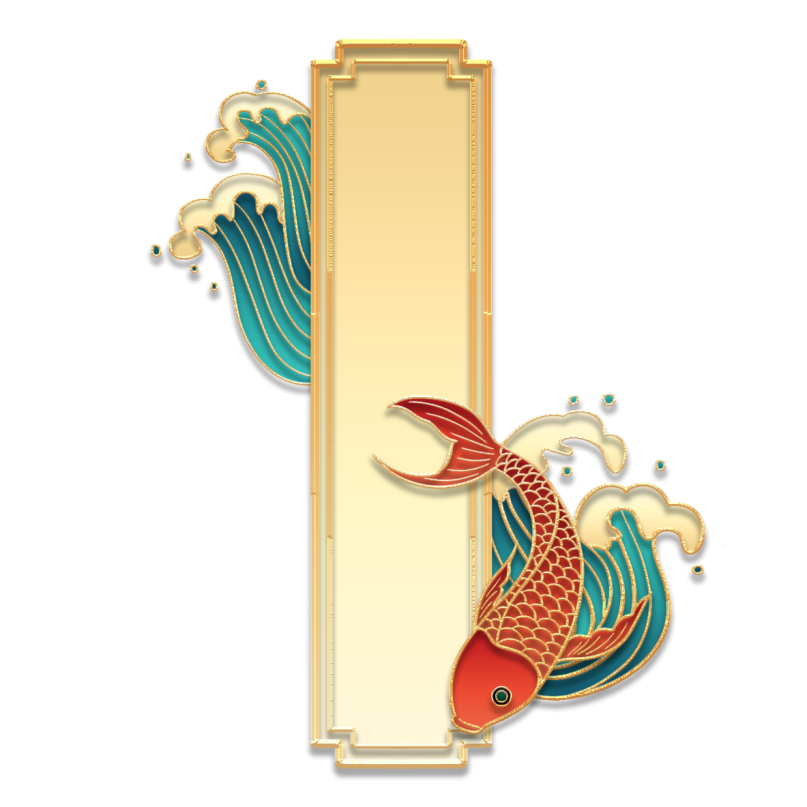 Synergistically utilize technically sound portals with, Synergistically
Synergistically utilize technically sound portals with, Synergistically
1
4
New year
Synergistically utilize technically sound portals with, Synergistically
Synergistically utilize technically sound portals with, Synergistically
2
5
3
6
Synergistically utilize technically sound portals with, Synergistically
Synergistically utilize technically sound portals with, Synergistically
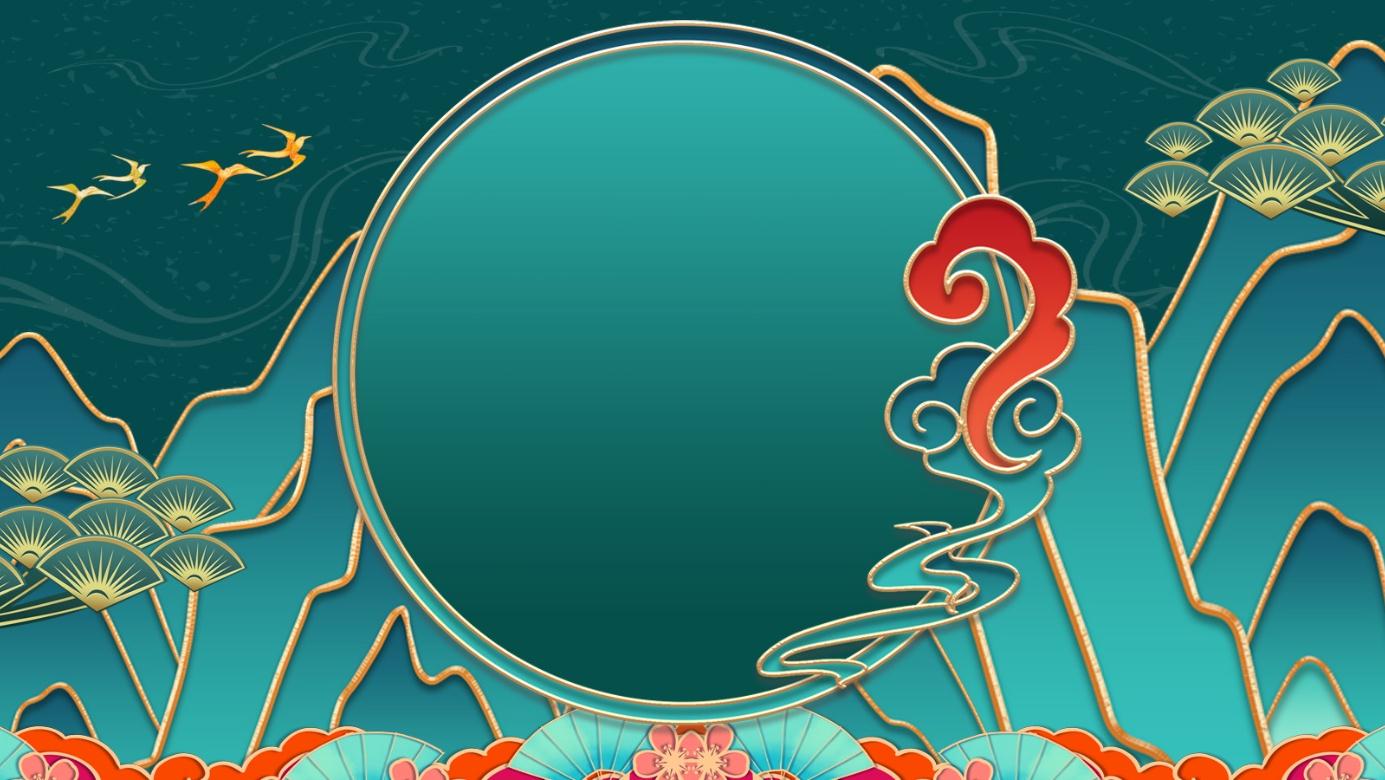 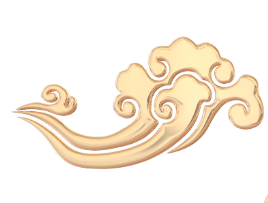 肆
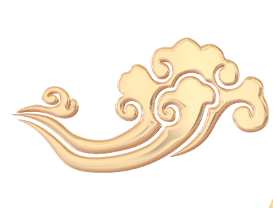 Synergistically utilize technically sound portals with frictionless chainsSynergistically，Synergistically
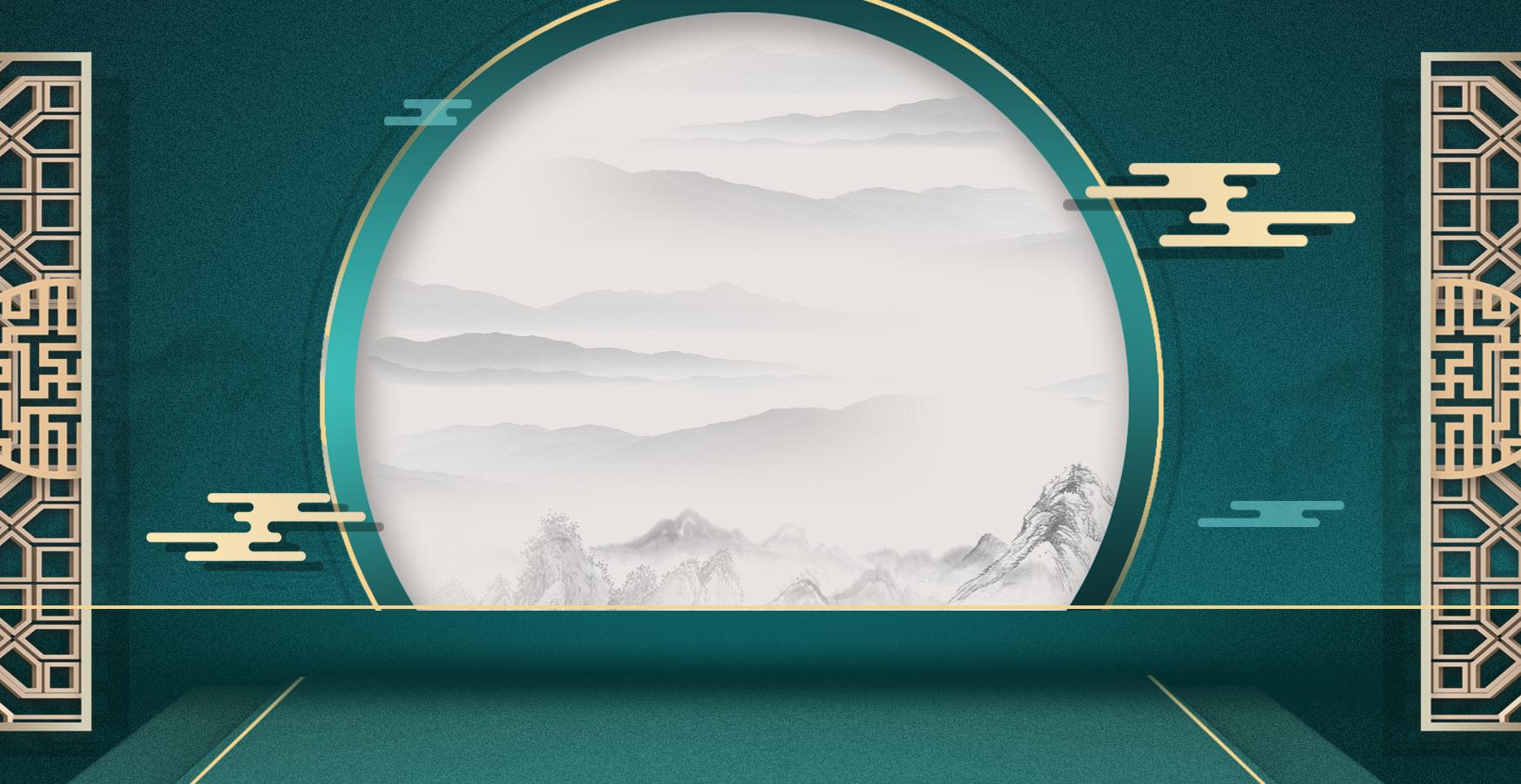 45%
75%
20%
90%
65%
Synergistically utilize technically sound portals with, Synergistically utilize technically sound, Synergistically
Synergistically utilize technically sound portals with, Synergistically utilize technically sound, Synergistically
Synergistically utilize technically sound portals with, Synergistically utilize technically sound, Synergistically
Synergistically utilize technically sound portals with, Synergistically utilize technically sound, Synergistically
Synergistically utilize technically sound portals with, Synergistically utilize technically sound, Synergistically
节日PPT模板 http:// www.PPT818.com/jieri/
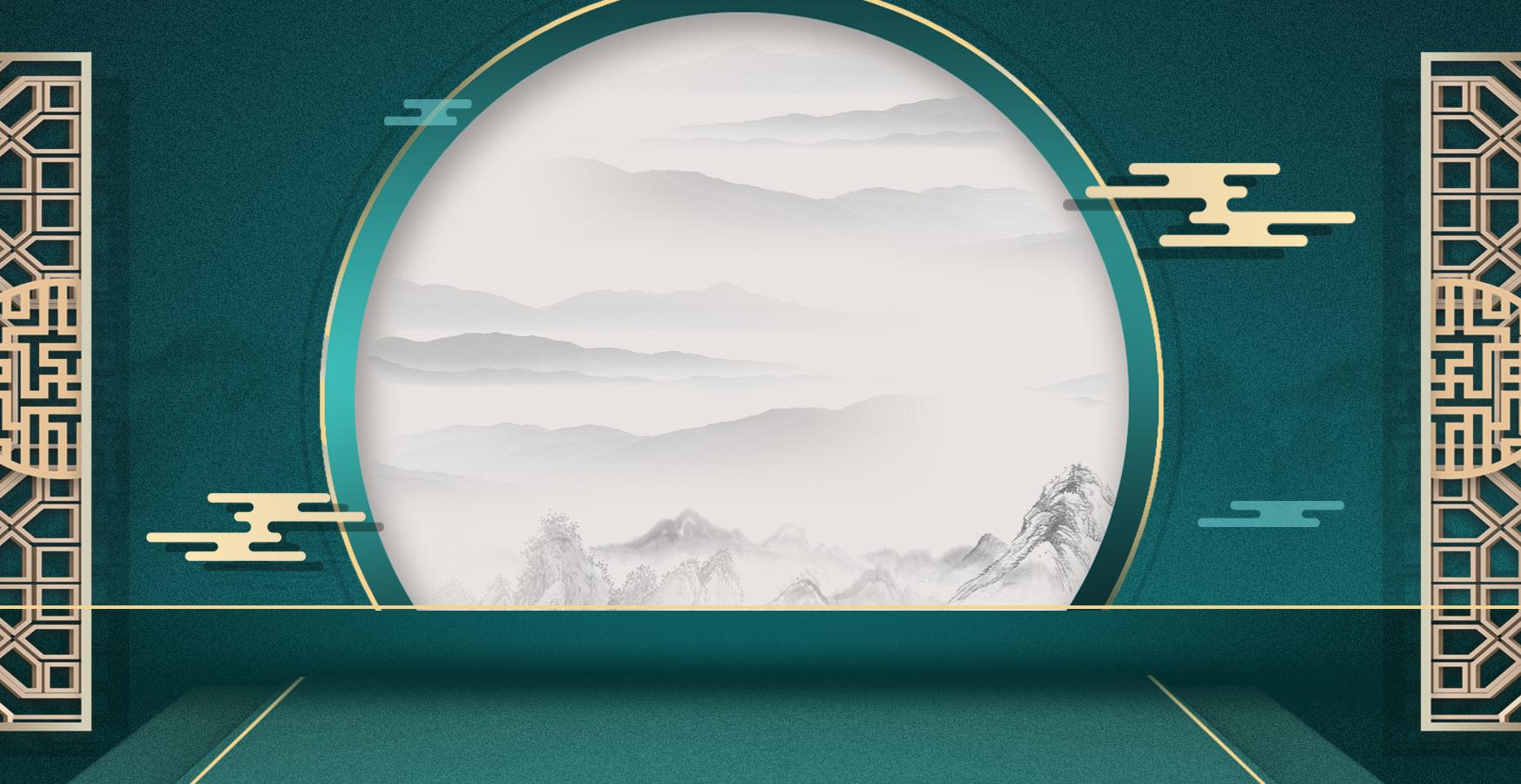 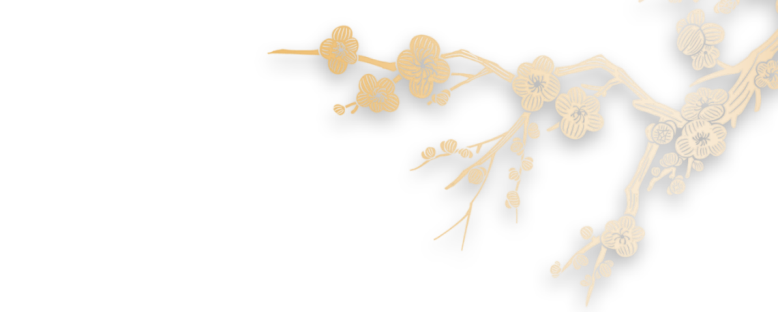 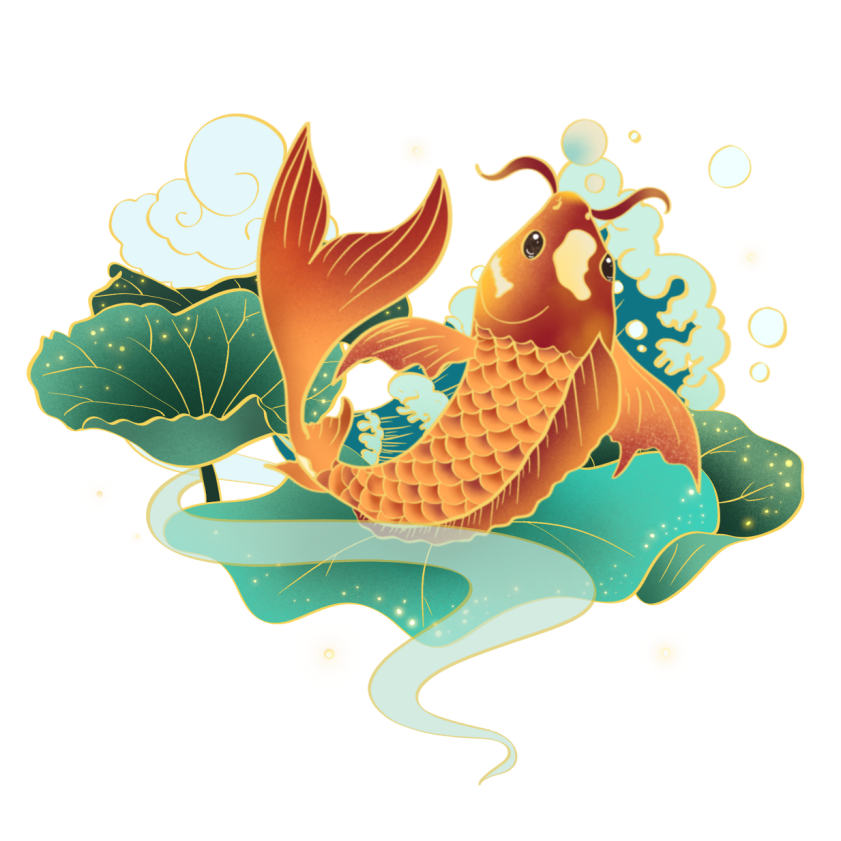 Synergistically utilize technically sound portals with, Synergistically utilize technically sound, Synergistically utilize technically
Synergistically utilize technically sound portals with, Synergistically utilize technically sound, Synergistically utilize technically
Synergistically utilize technically sound portals with, Synergistically utilize technically sound, Synergistically utilize technically
Synergistically utilize technically sound portals with, Synergistically utilize technically sound, Synergistically utilize technically
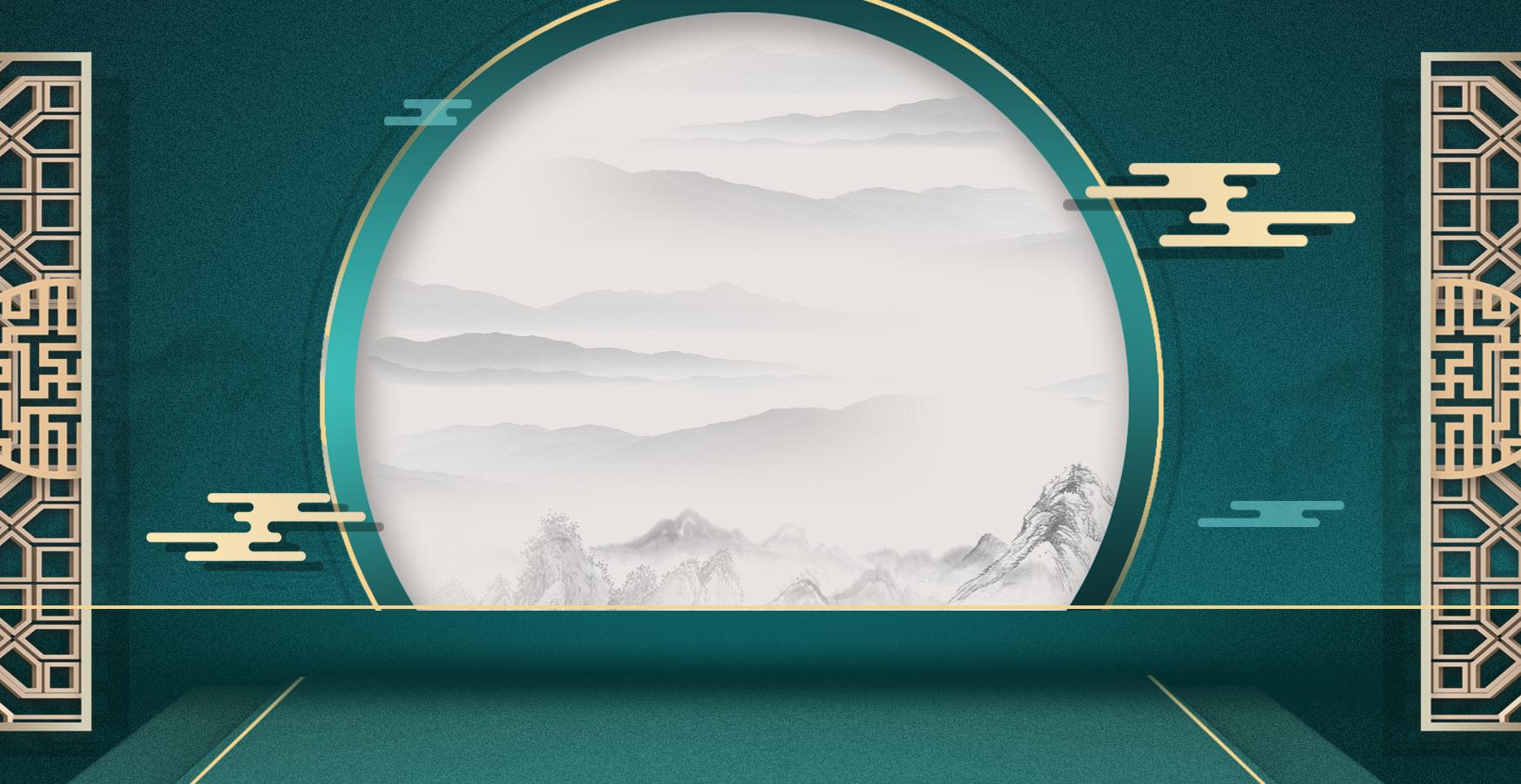 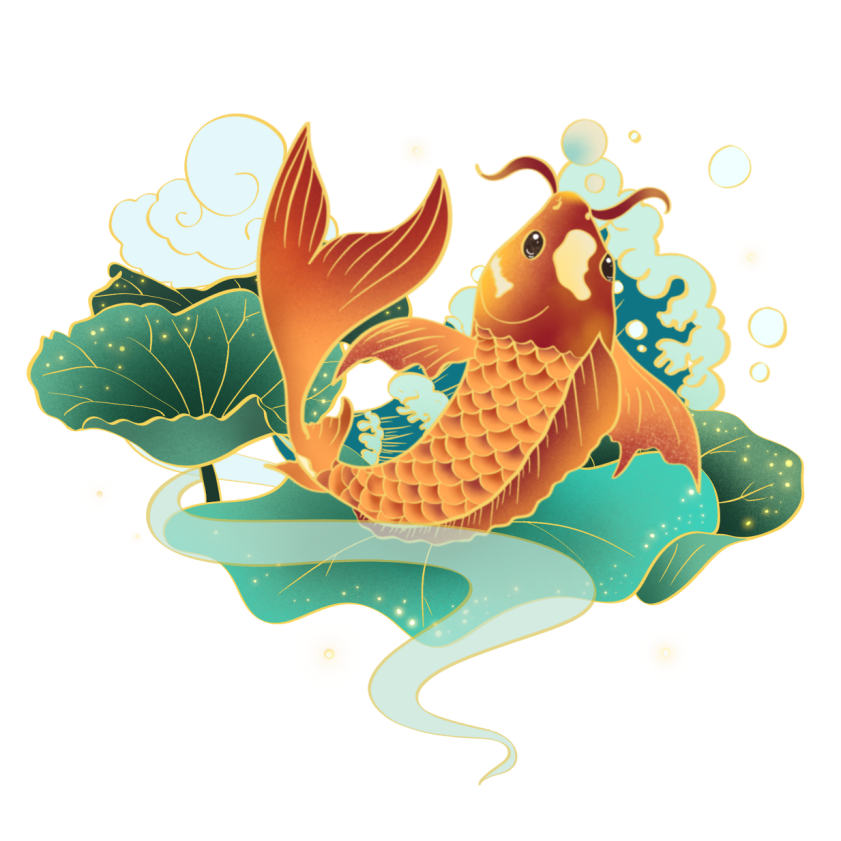 Synergistically utilize technically sound portals with, Synergistically utilize technically sound,
Synergistically utilize technically sound portals with, Synergistically utilize technically sound,
Synergistically utilize technically sound portals with, Synergistically utilize technically sound,
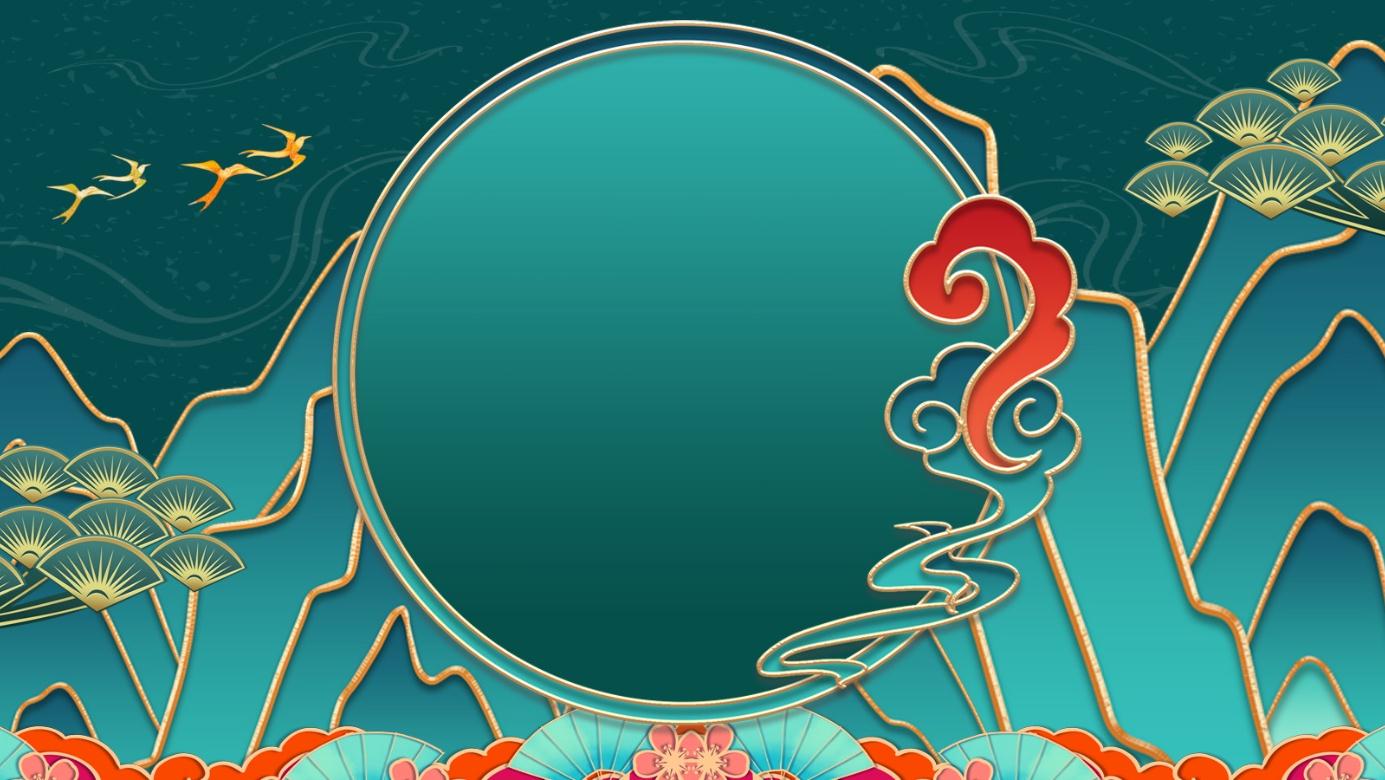 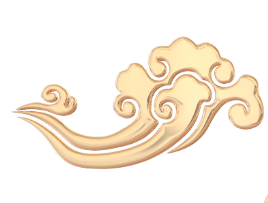 伍
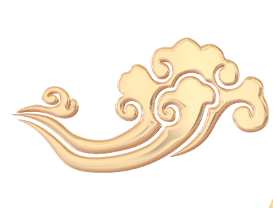 Synergistically utilize technically sound portals with frictionless chainsSynergistically，Synergistically
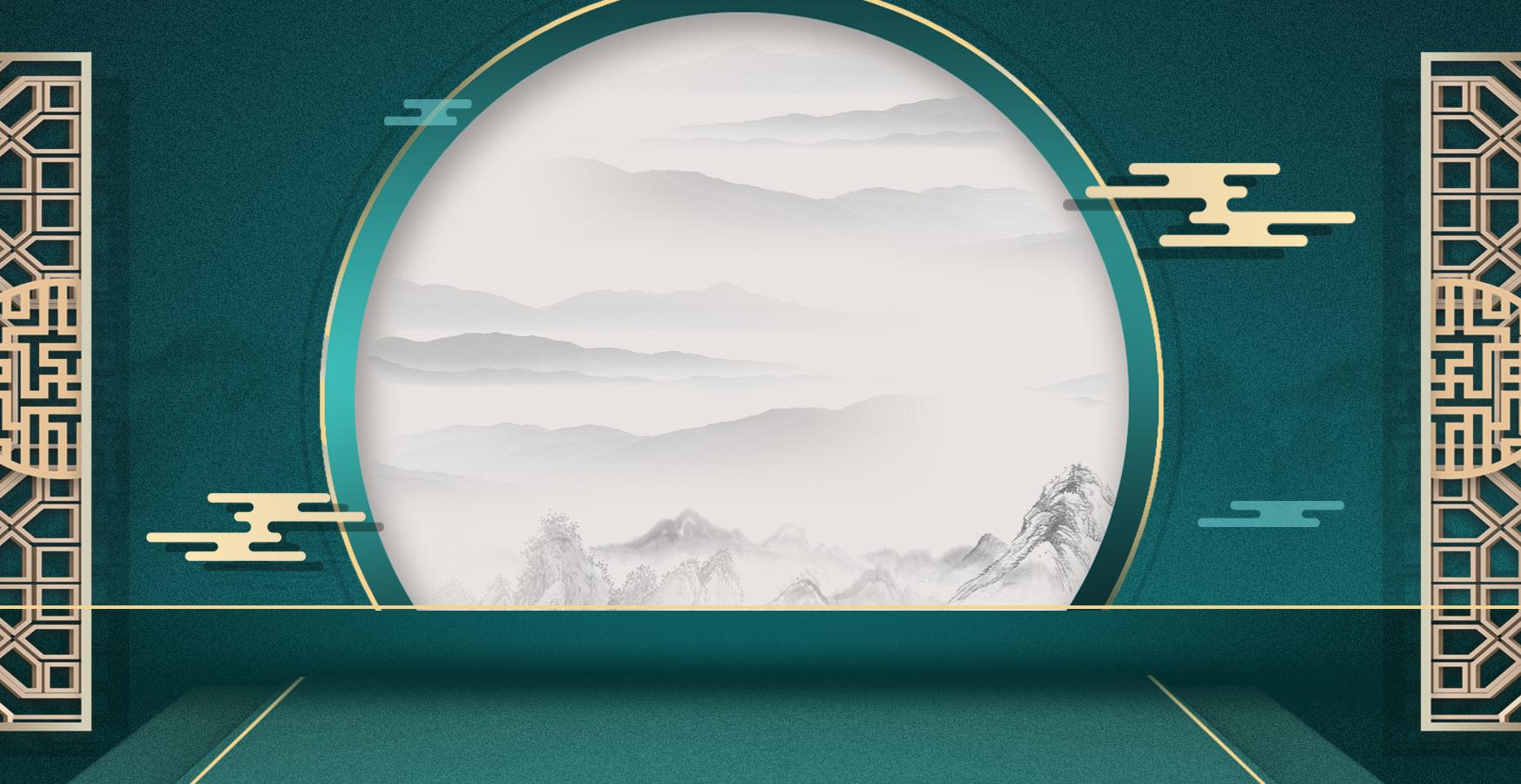 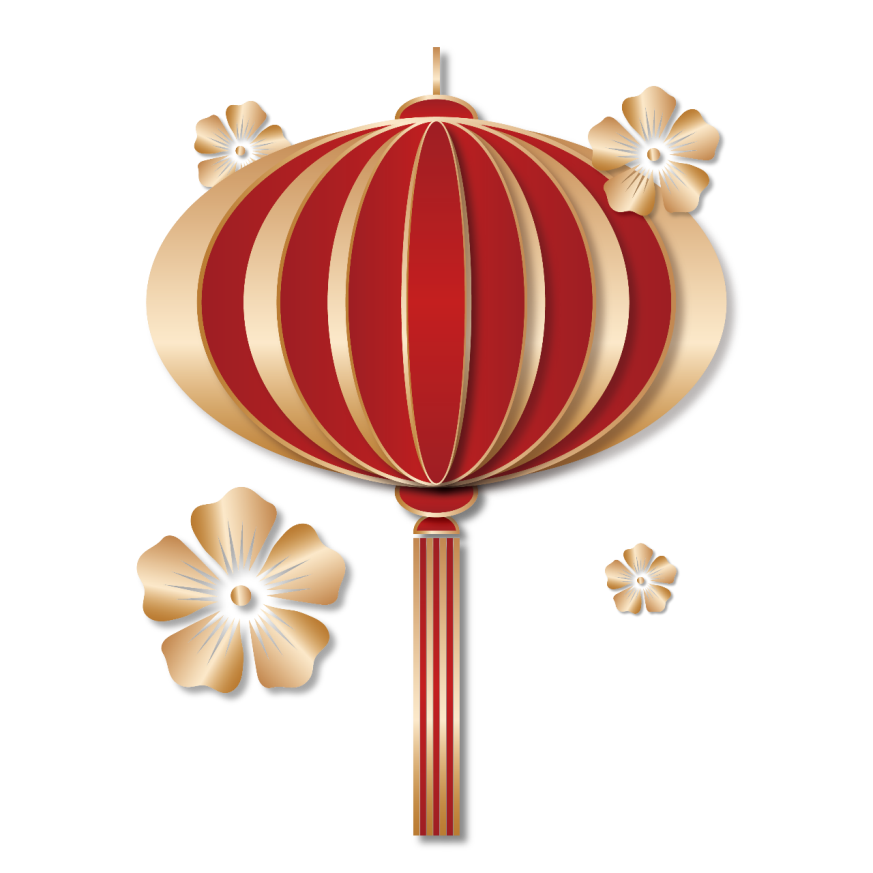 300,000
150,000
50,000
Synergistically utilize technically sound portals with, Synergistically utilize technically sound, Synergistically utilize technically，Synergistically utilize technically sound portals with, Synergistically utilize technically sound, Synergistically
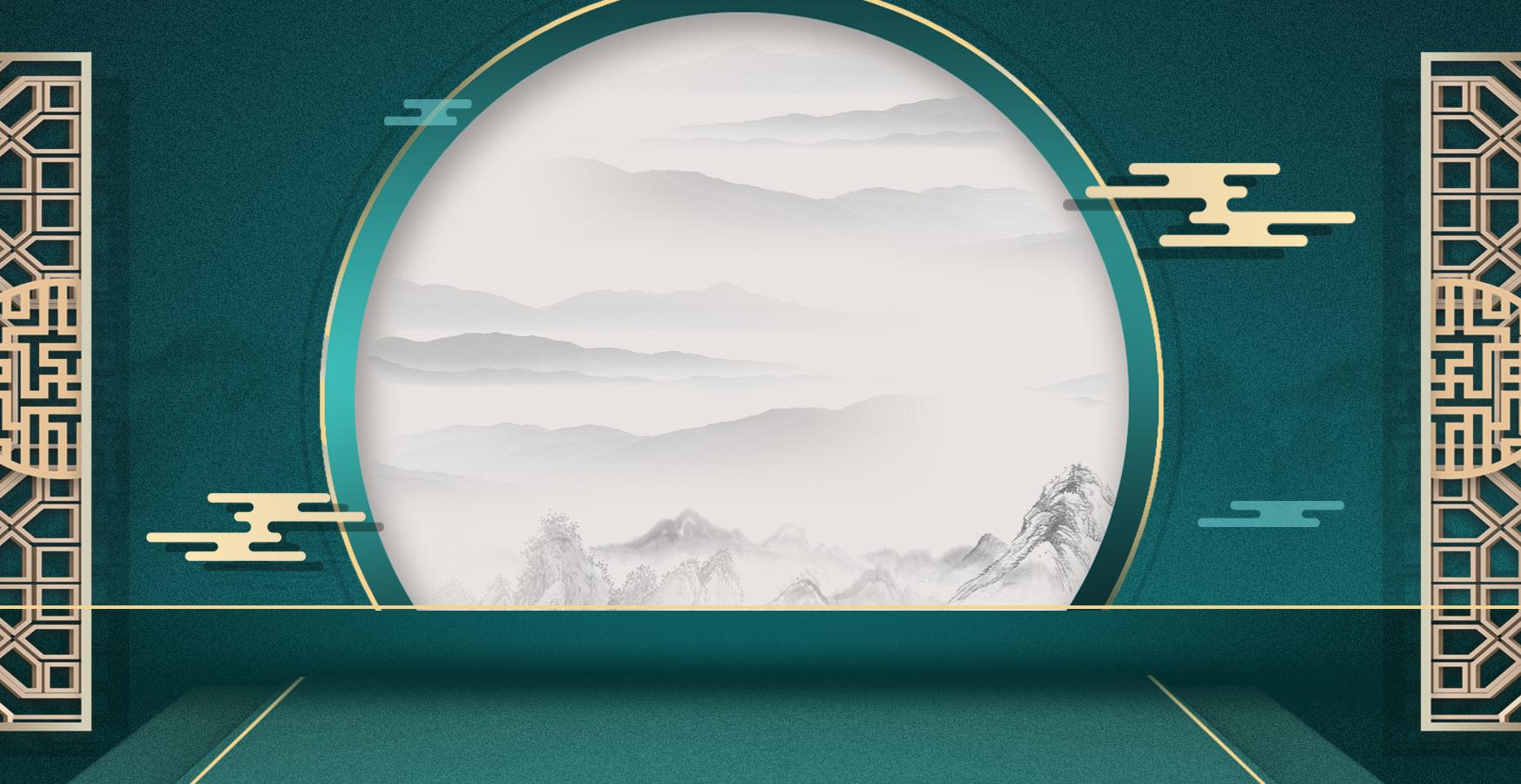 Synergistically utilize technically sound portals with, Synergistically utilize technically sound, Synergistically utilize technically
50%
40%
Synergistically utilize technically sound portals with, Synergistically utilize technically sound, Synergistically utilize technically
10%
Synergistically utilize technically sound portals with, Synergistically utilize technically sound, Synergistically utilize technically
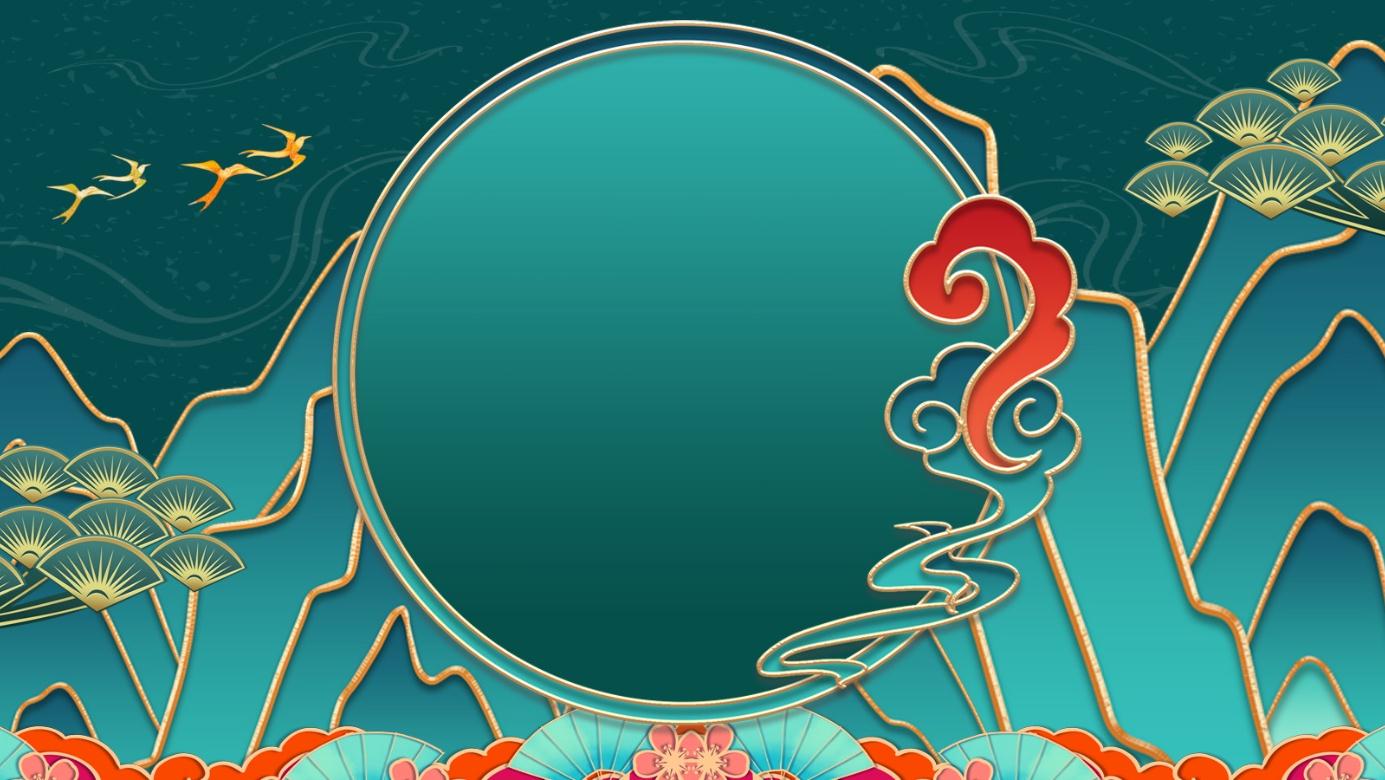 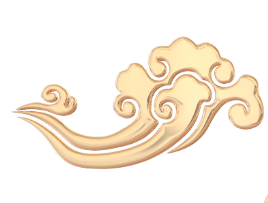 陆
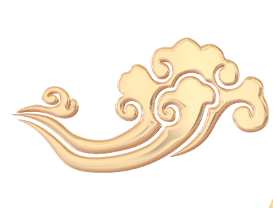 Synergistically utilize technically sound portals with frictionless chainsSynergistically，Synergistically
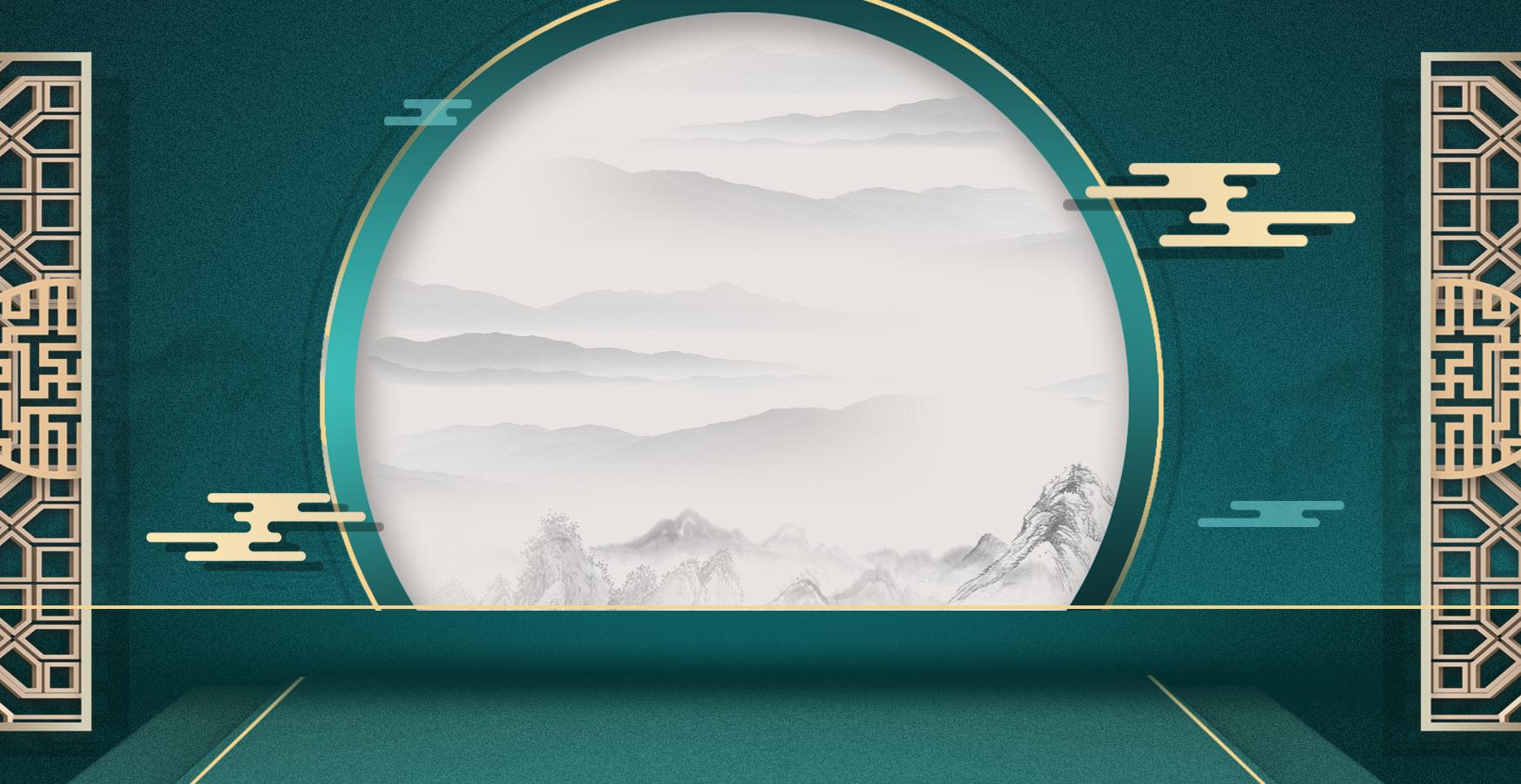 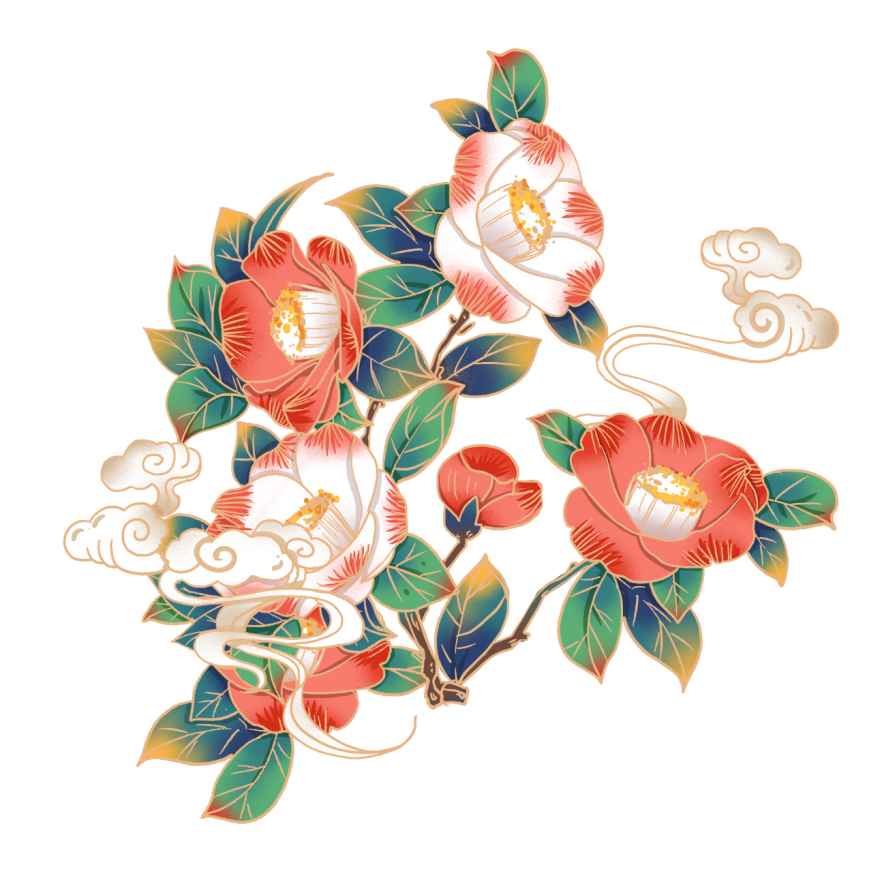 1PPT.COM
Synergistically utilize technically sound portals with, Synergistically utilize technically sound, Synergistically utilize technically
1PPT.COM
Synergistically utilize technically sound portals with, Synergistically utilize technically sound, Synergistically utilize technically
1PPT.COM
Synergistically utilize technically sound portals with, Synergistically utilize technically sound, Synergistically utilize technically
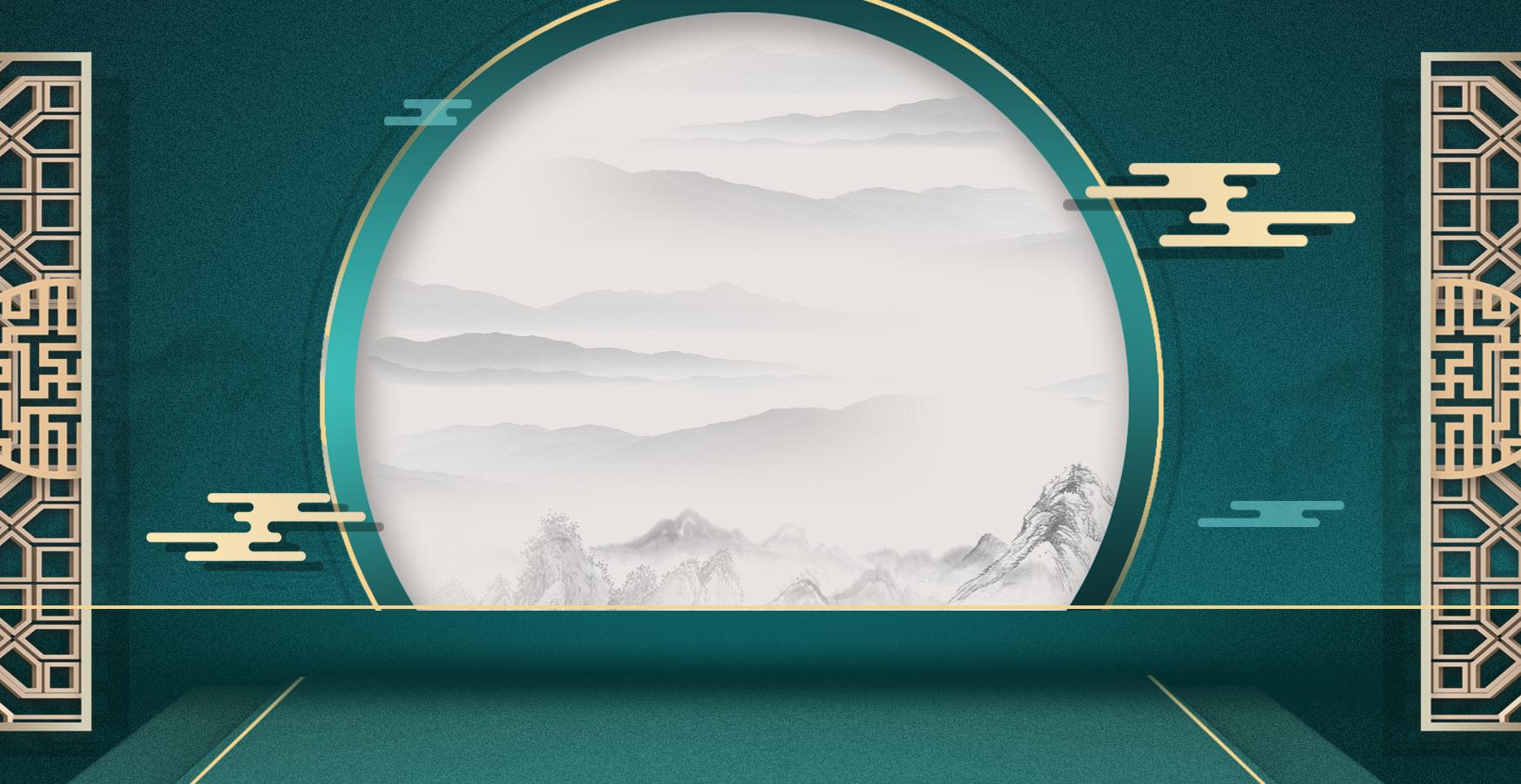 Synergistically utilize technically sound portals with, Synergistically
Synergistically utilize technically sound portals with, Synergistically
Synergistically utilize technically sound portals with, Synergistically
Synergistically utilize technically sound portals with, Synergistically
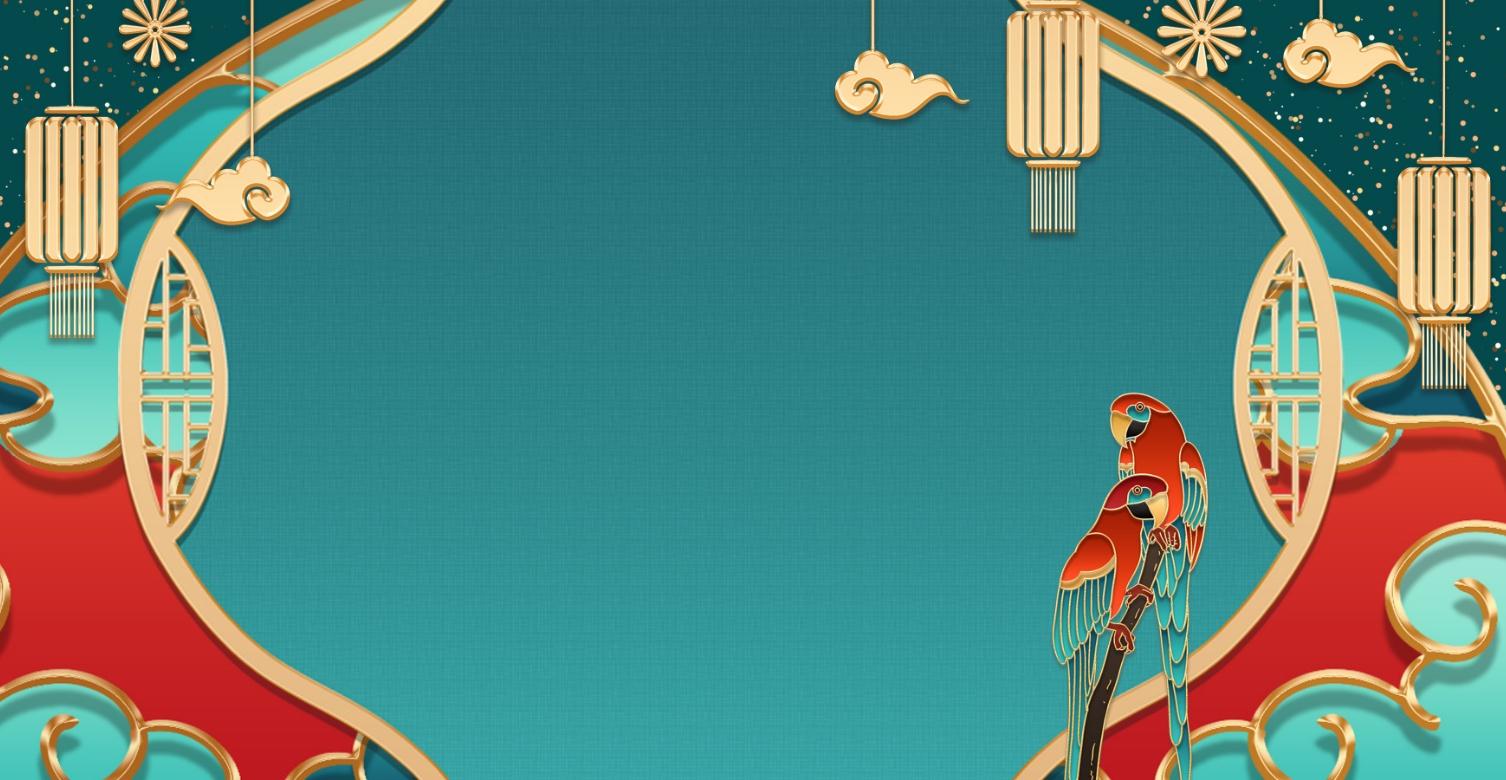 祝大家
新年快乐
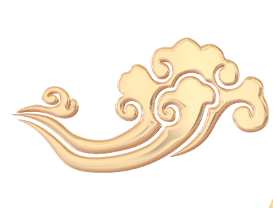 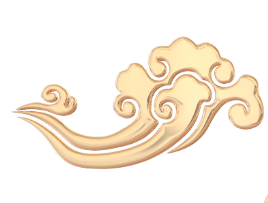 Synergistically utilize technically sound portals with frictionless chainsSynergistically，Synergistically，Synergistically utilize technically sound portals with frictionless chainsSynergistically